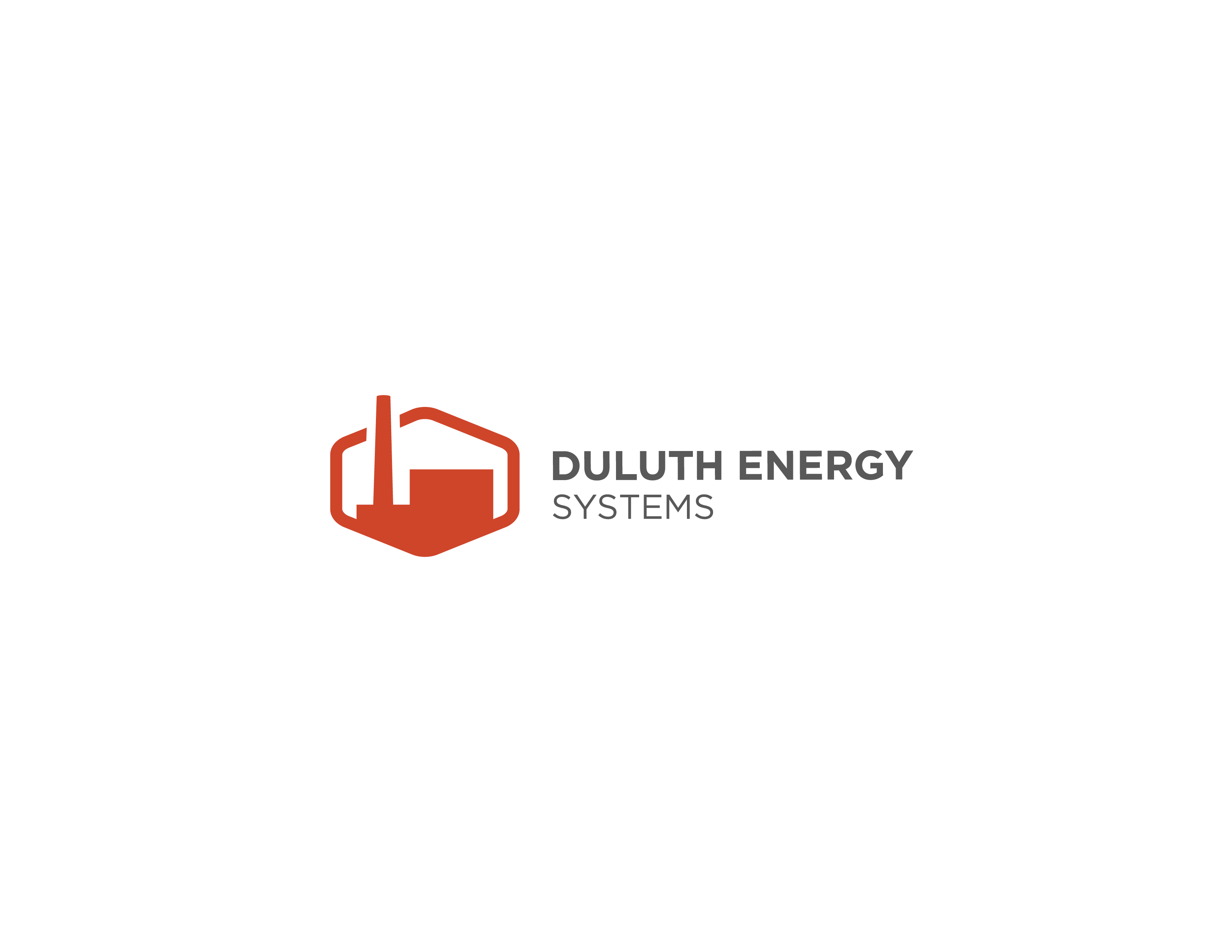 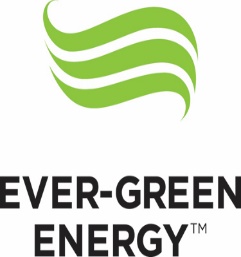 Heating the Midwest
1
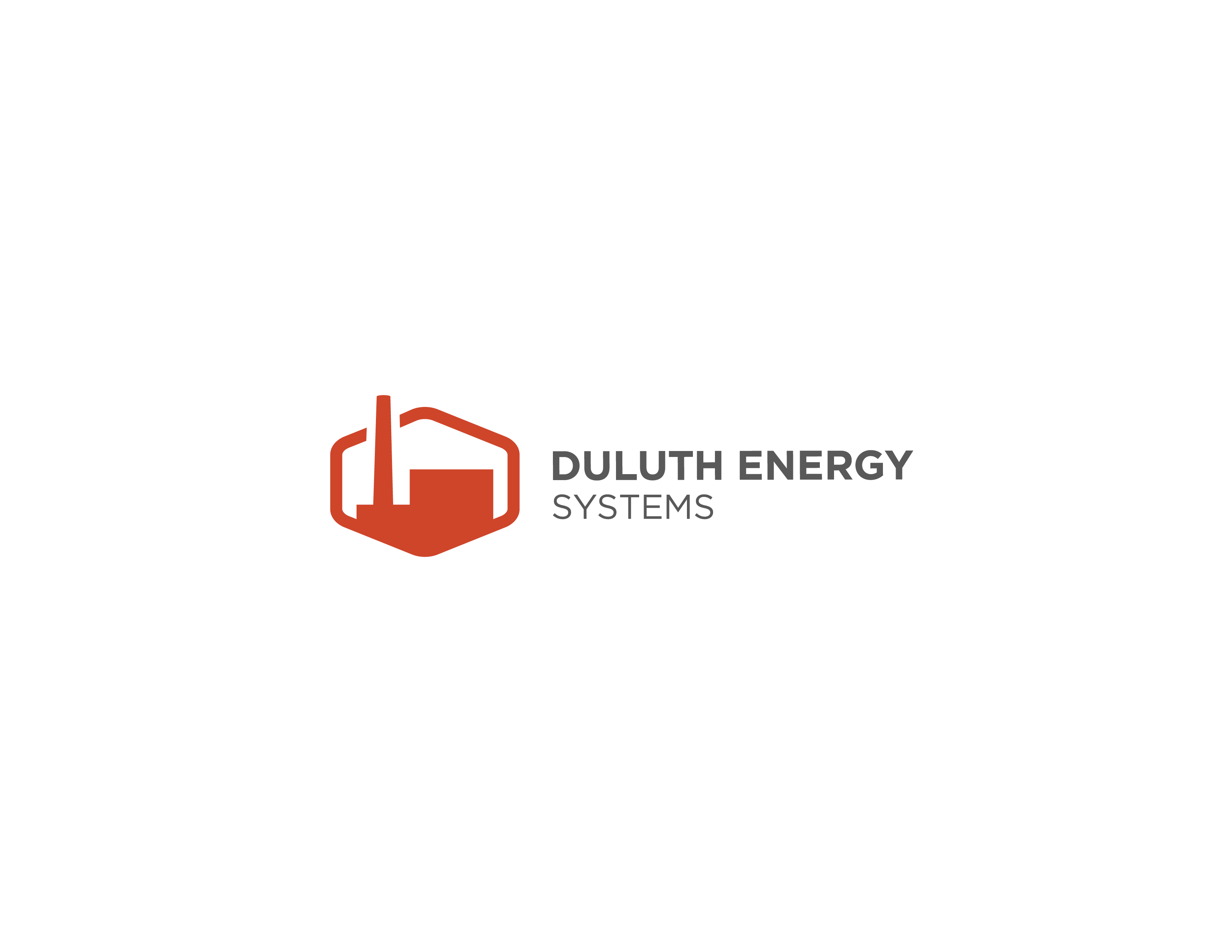 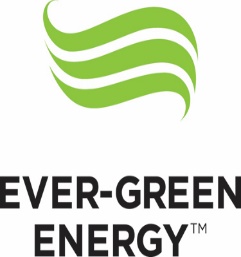 2
Duluth Energy Systems
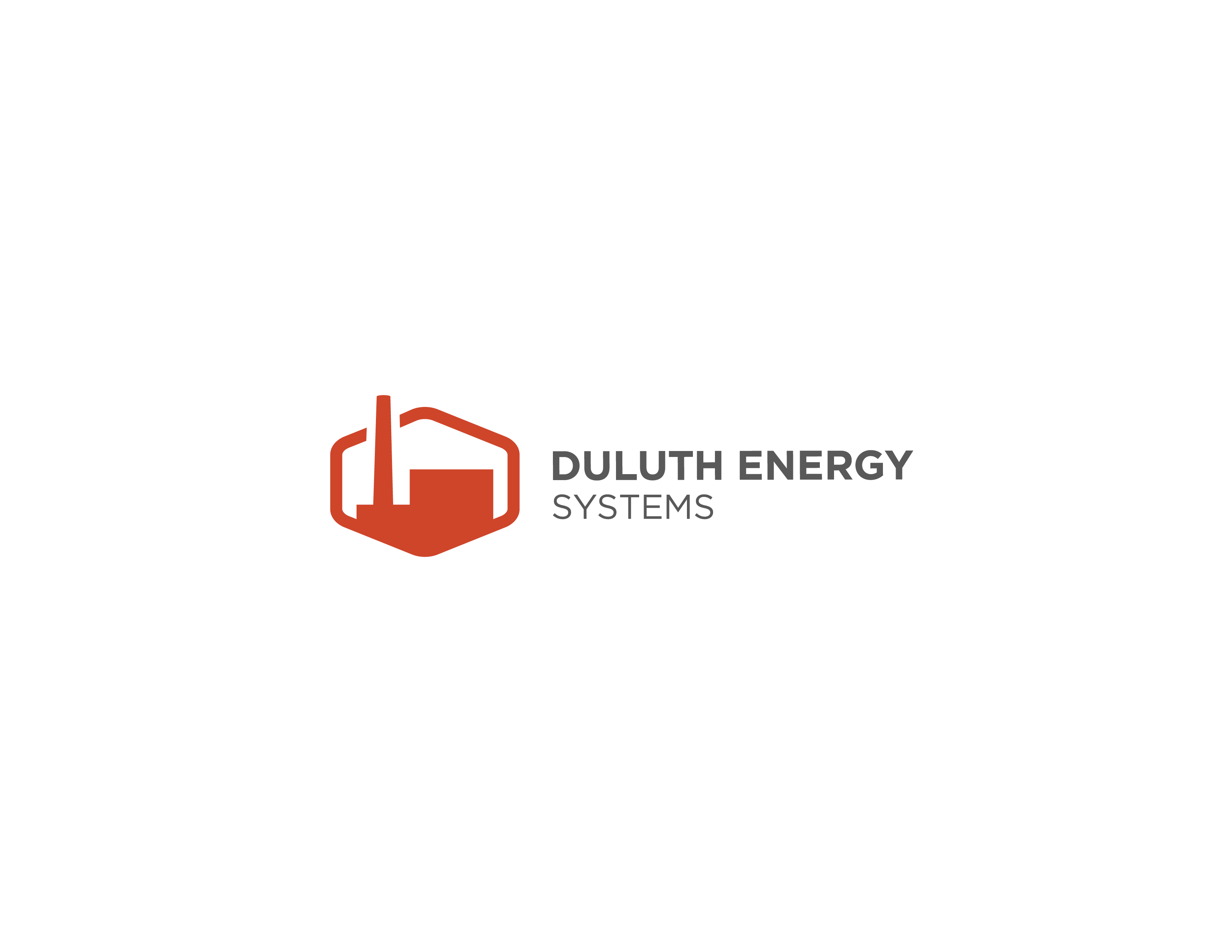 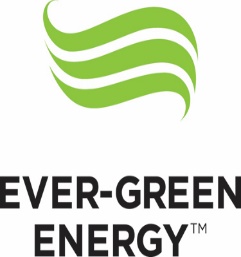 3
Before the Tourists
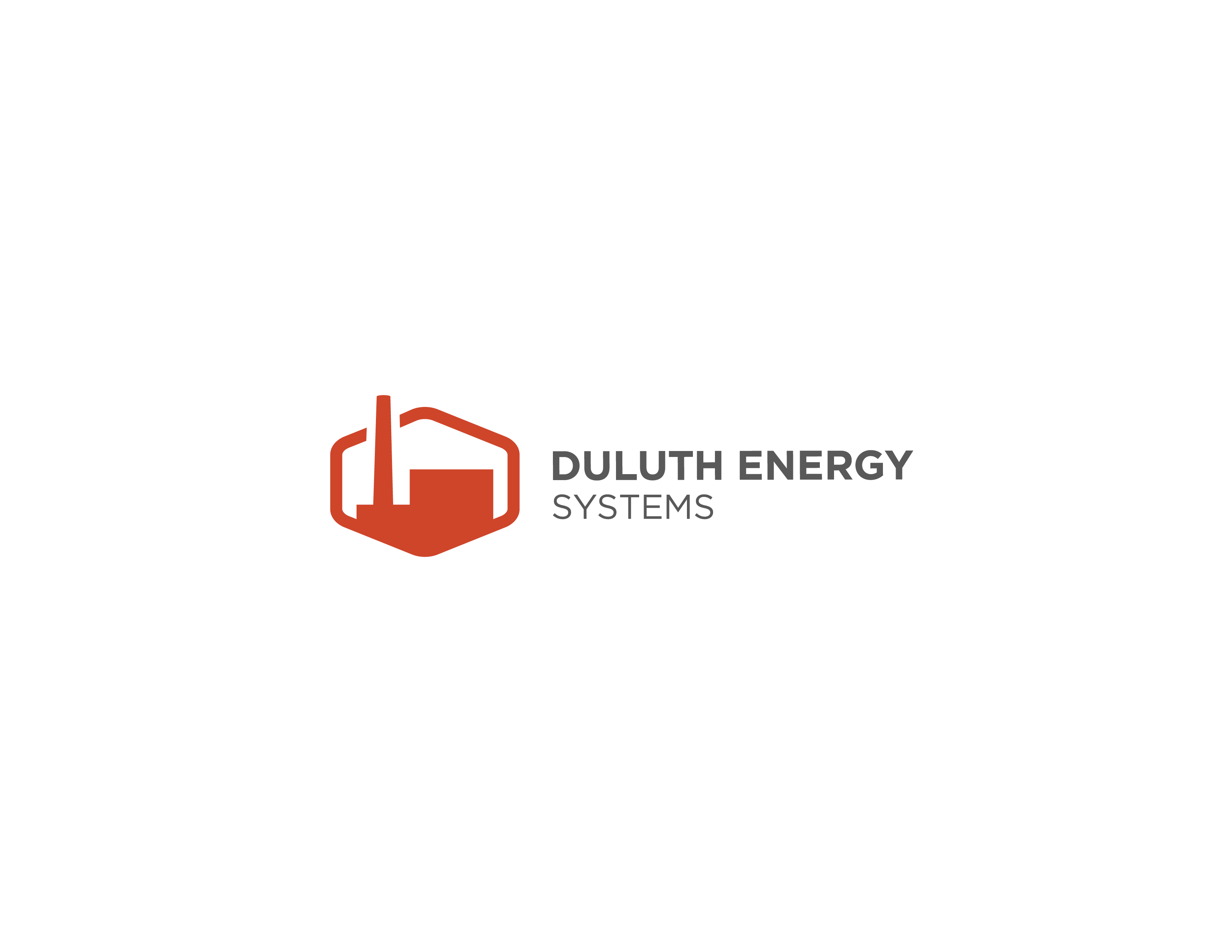 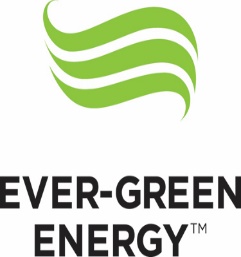 4
Duluth Energy Systems
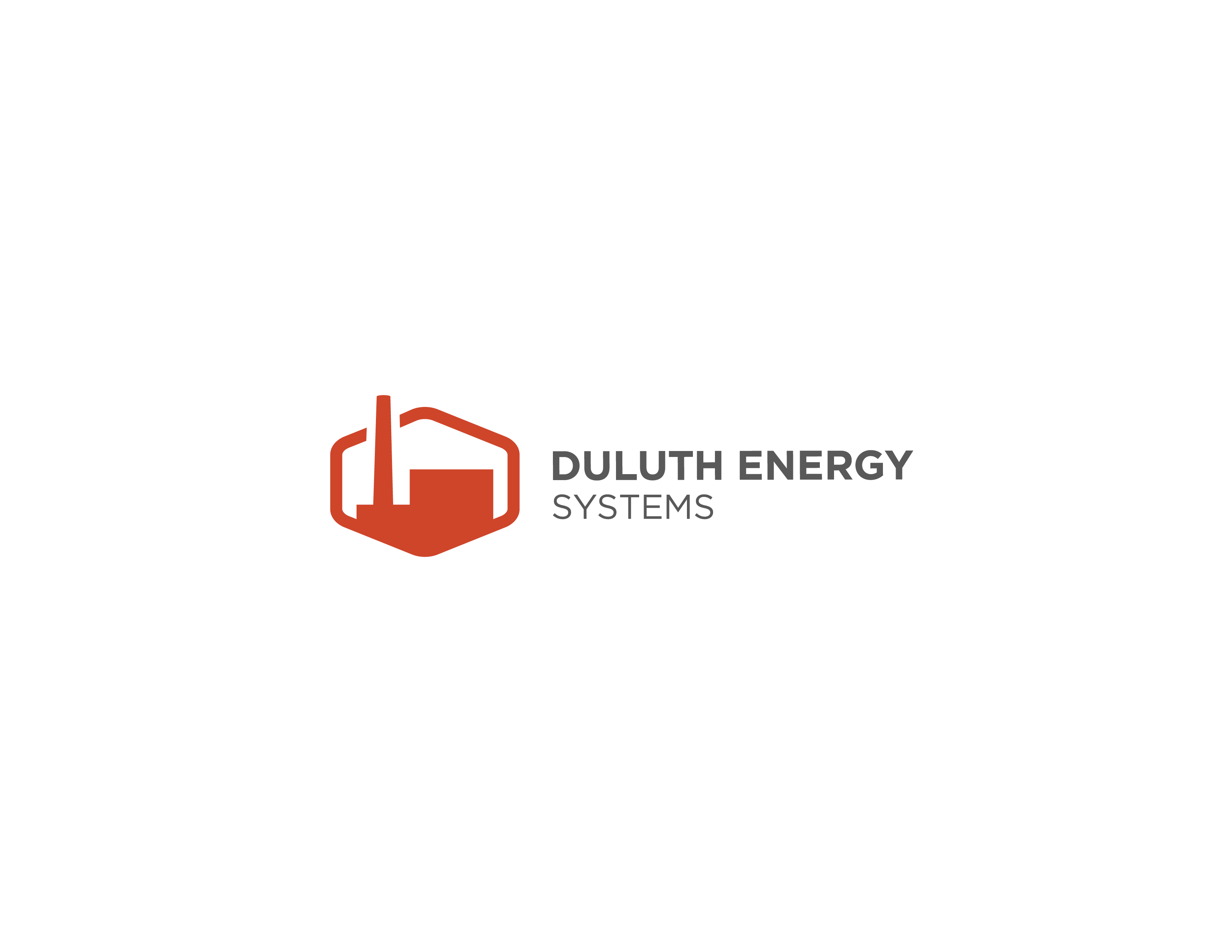 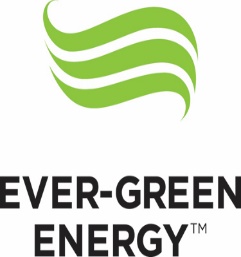 5
Duluth Energy Systems
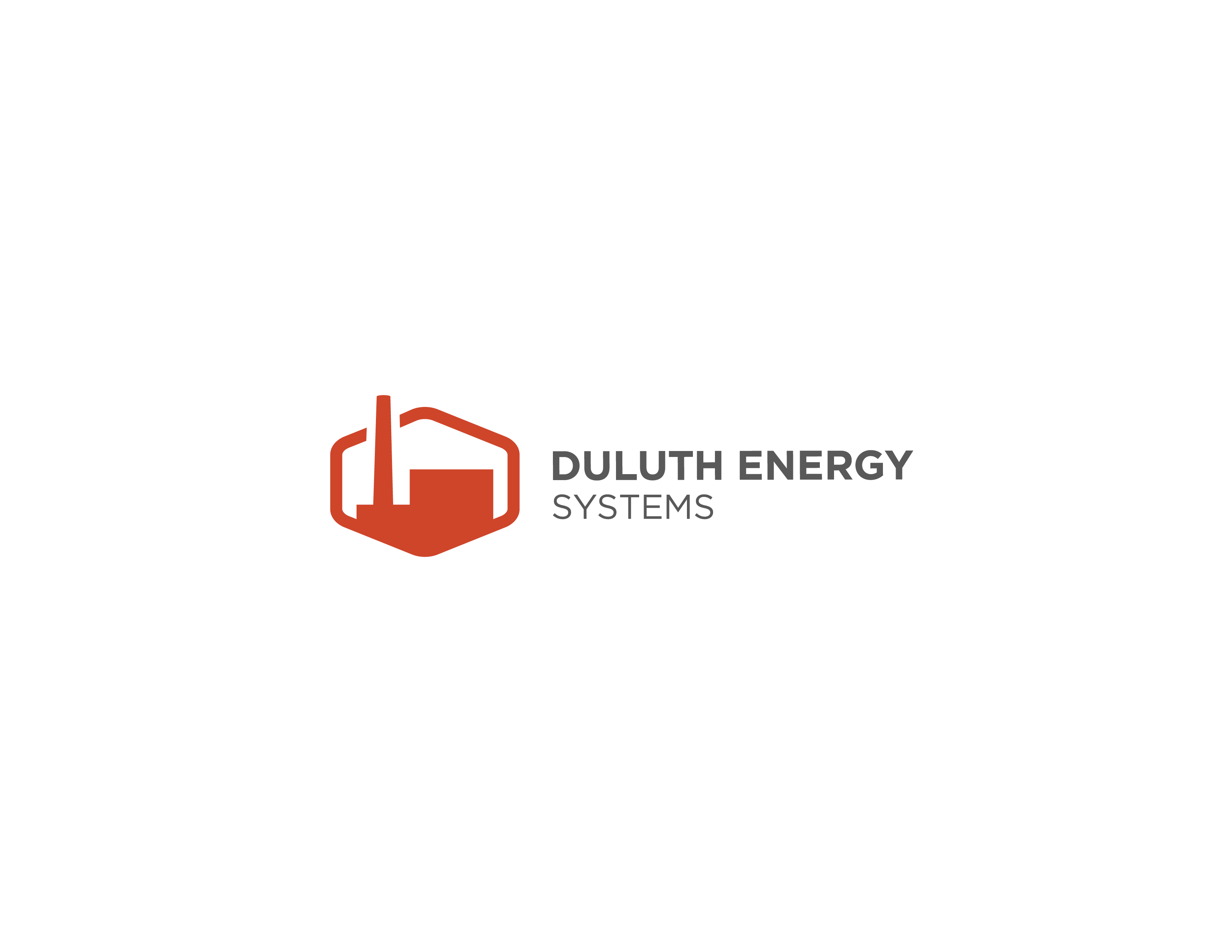 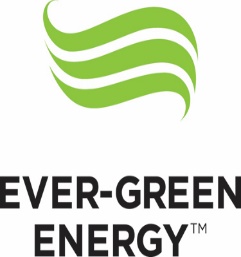 Duluth Steam 1932 – 1979
Private Operator
Lacked financing for new air permit regulations
Duluth Steam Co-Operative 1979-2012
Completed capital needs
Low cost but status quo
Ever-Green Energy 2012 – Current
Manager and Operator
Strategic Plan
Rebranded Duluth Energy System 2015
6
Duluth Energy Systems
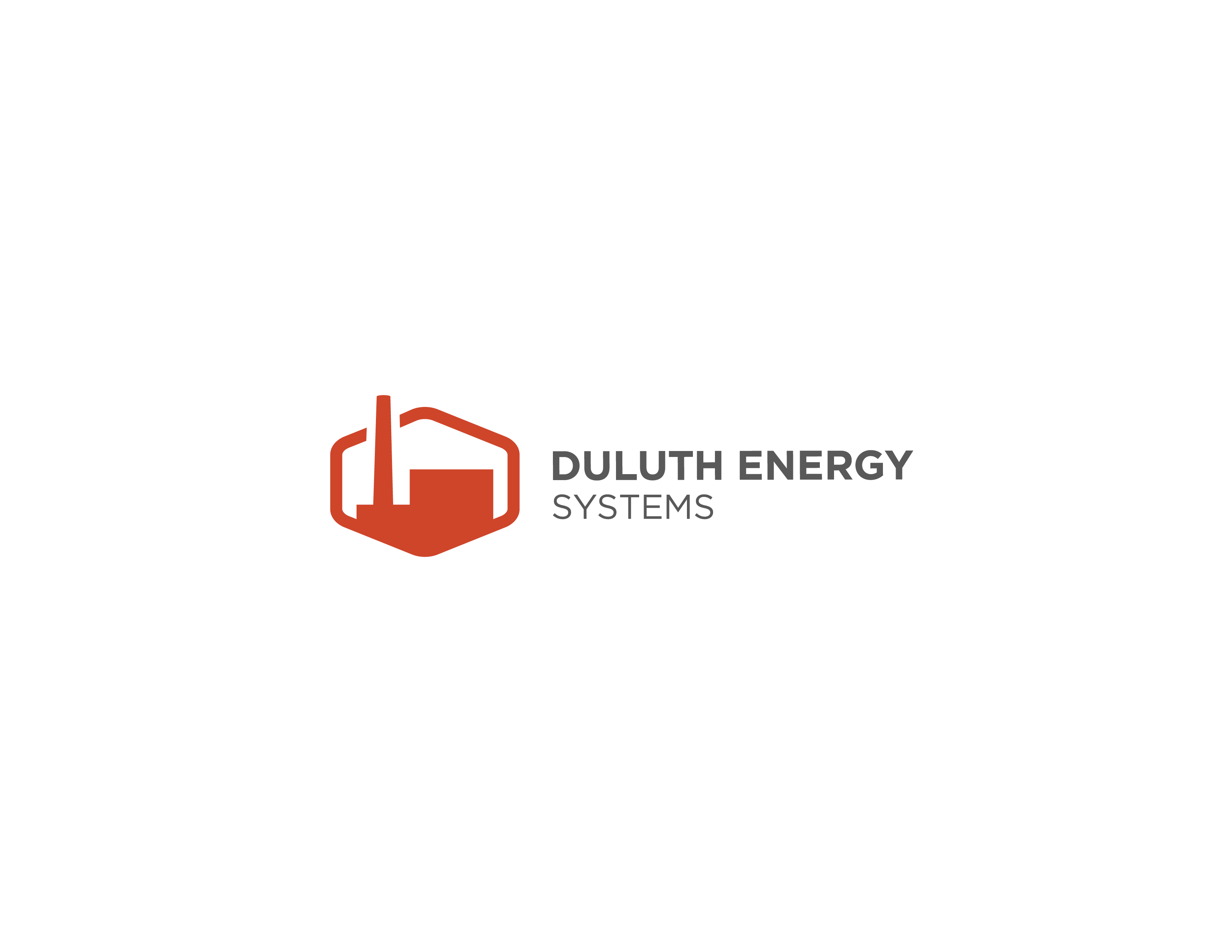 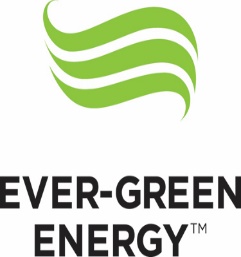 System Service Data:
STEAM
Four 1932 Edge Moor coal fired boilers
Two Coal Only (25 MW)
Two Coal / Gas (28 MW)
164 Buildings with Steam 
150 psi steam
10 miles of distribution piping 
Open Loop
7
Duluth Energy Systems
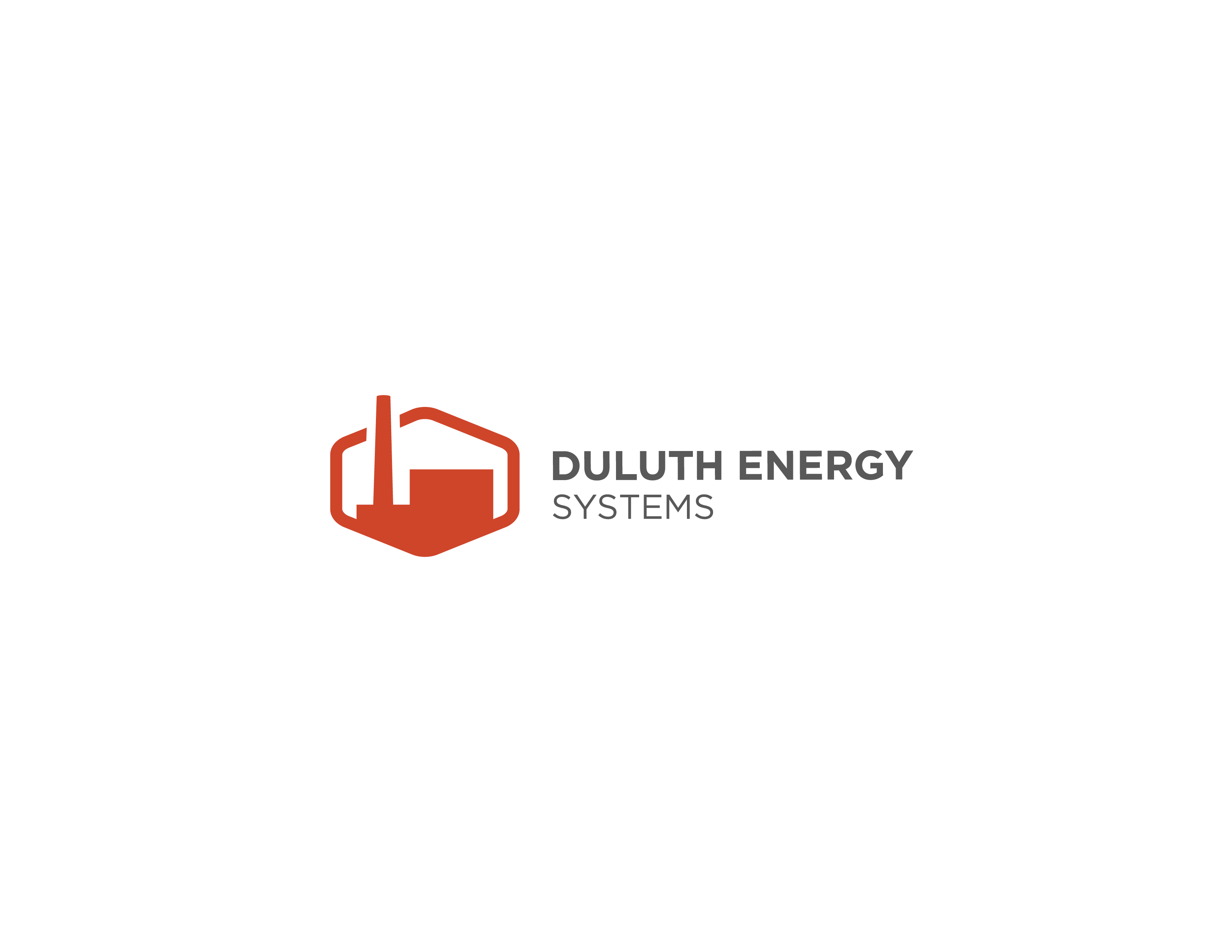 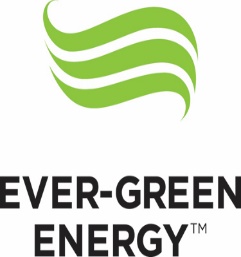 System Service Data:
HOT WATER
Energy supplied primarily by turbine exhaust steam
6 Buildings (DECC / Amsoil)
8
Duluth Energy Systems
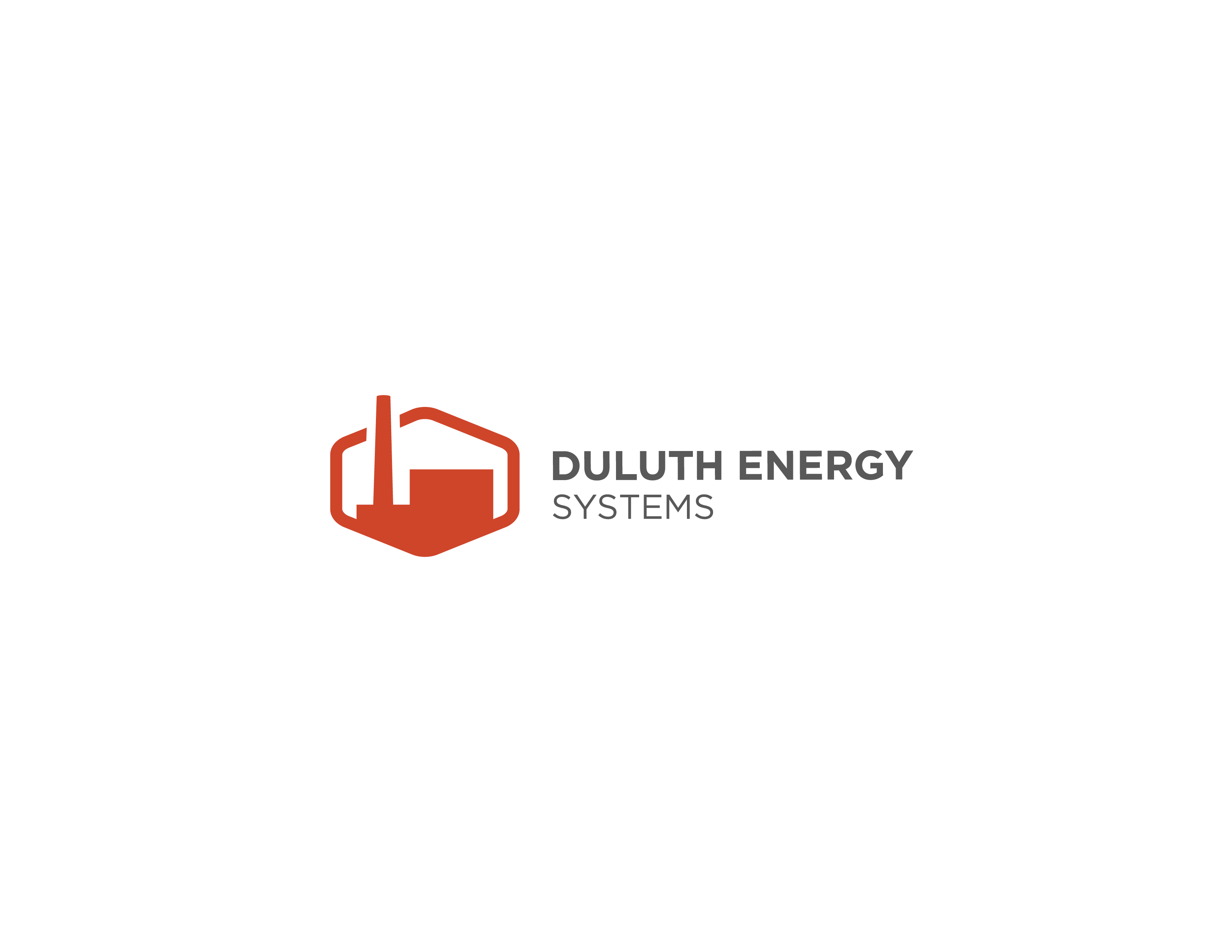 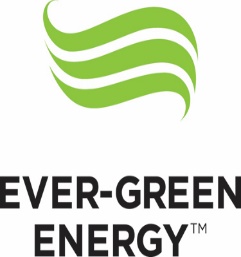 System Service Data:
CHILLED WATER
800 Ton Steam Absorption Chiller
5 Buildings
¾ mile distribution
9
Duluth Energy Systems
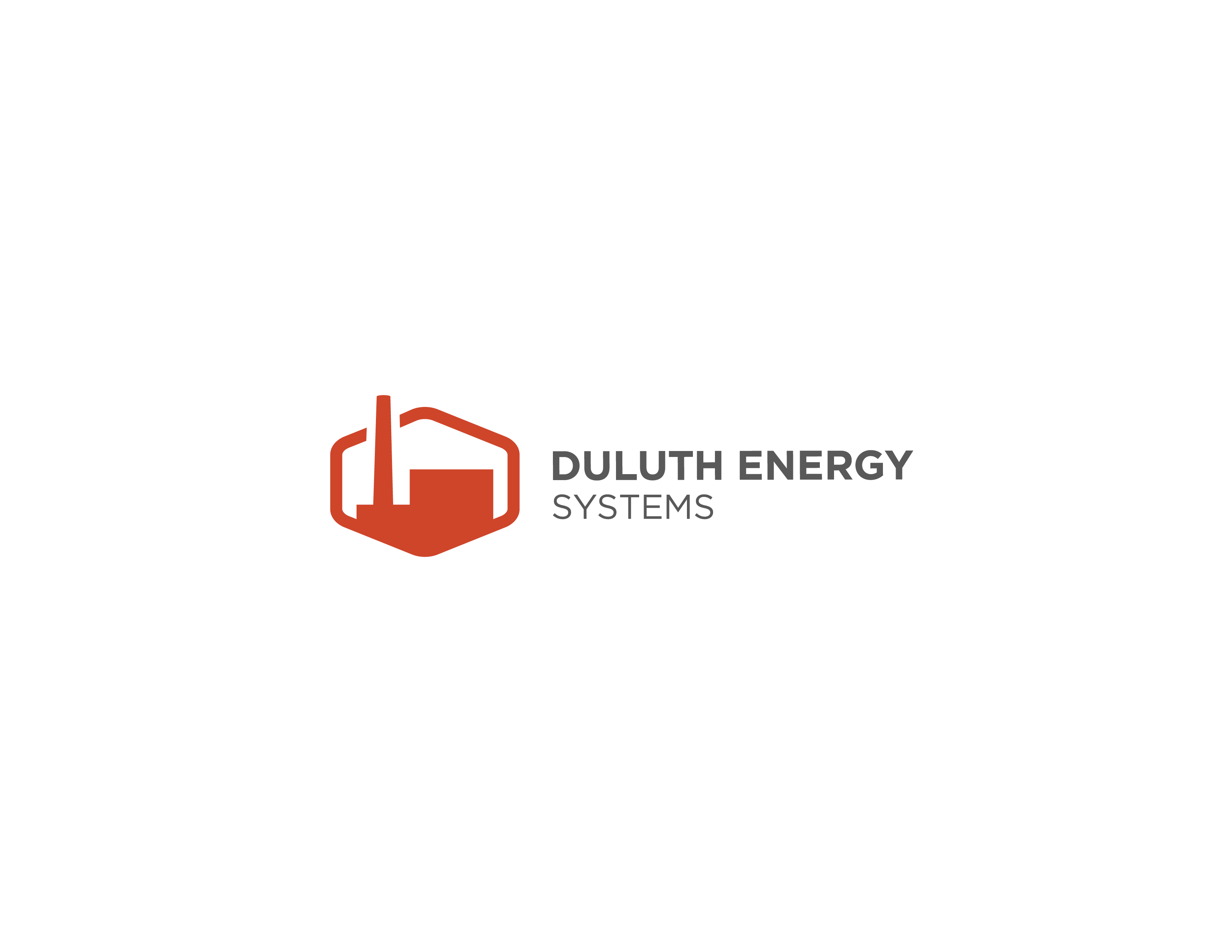 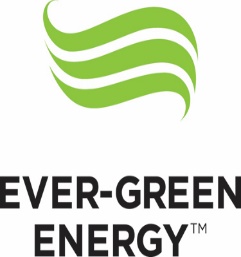 We provide thermal energy for:
Hospitals
Government Buildings
Financial Institutions
Hotels
Small Shops
Tourist Centers
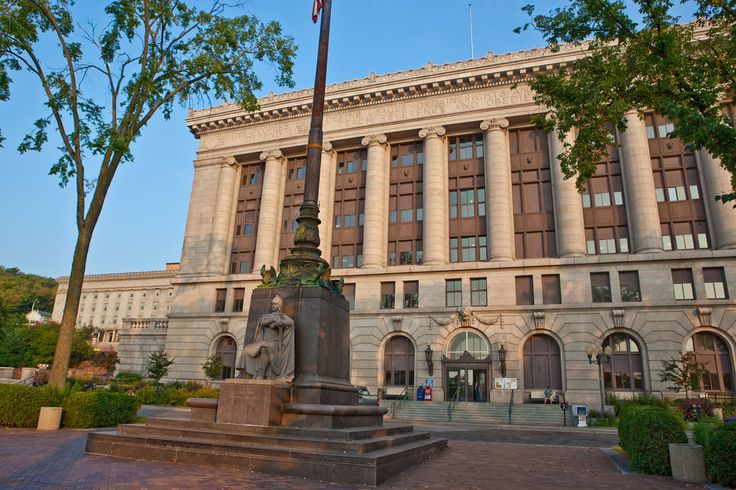 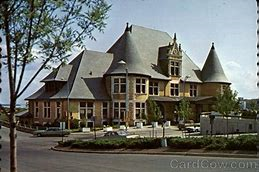 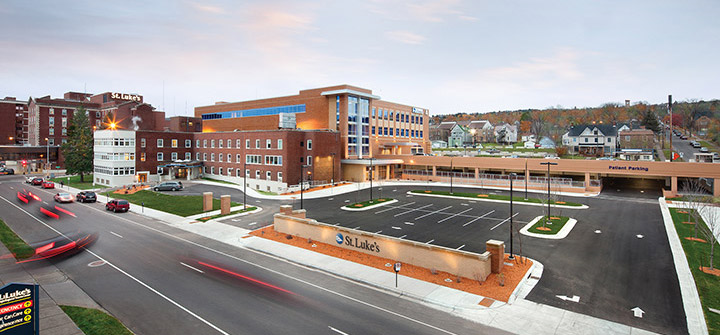 10
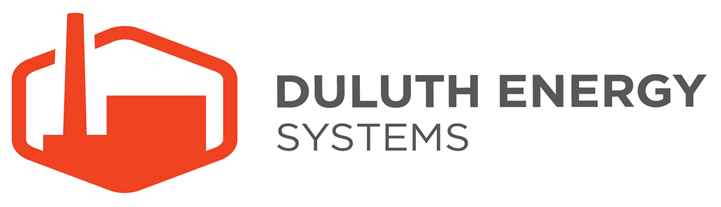 Thermal Energy Provider to
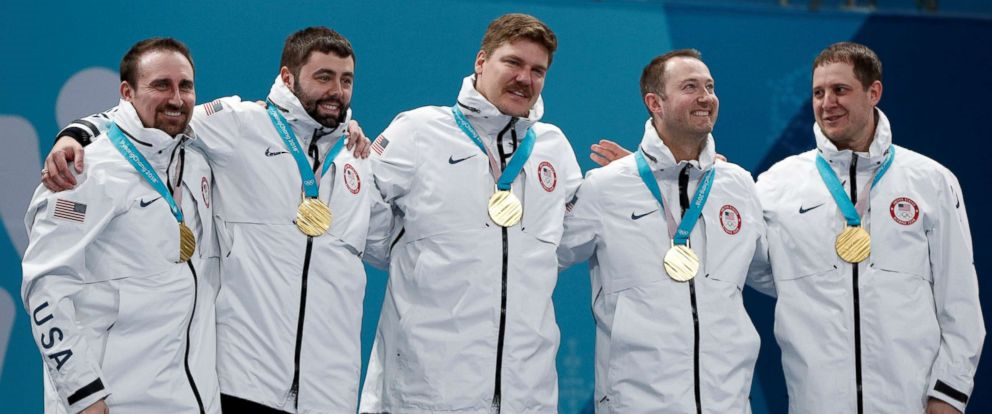 11
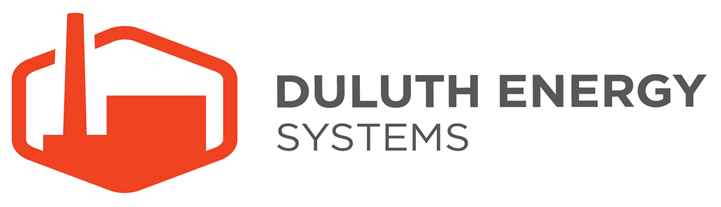 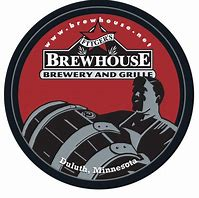 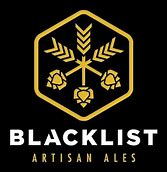 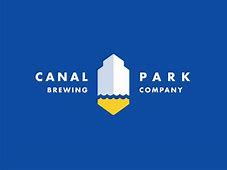 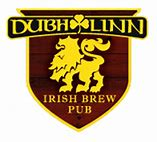 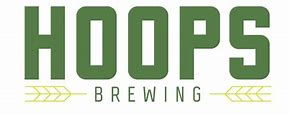 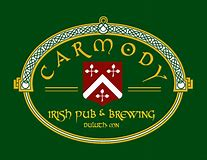 12
Strategic Plan
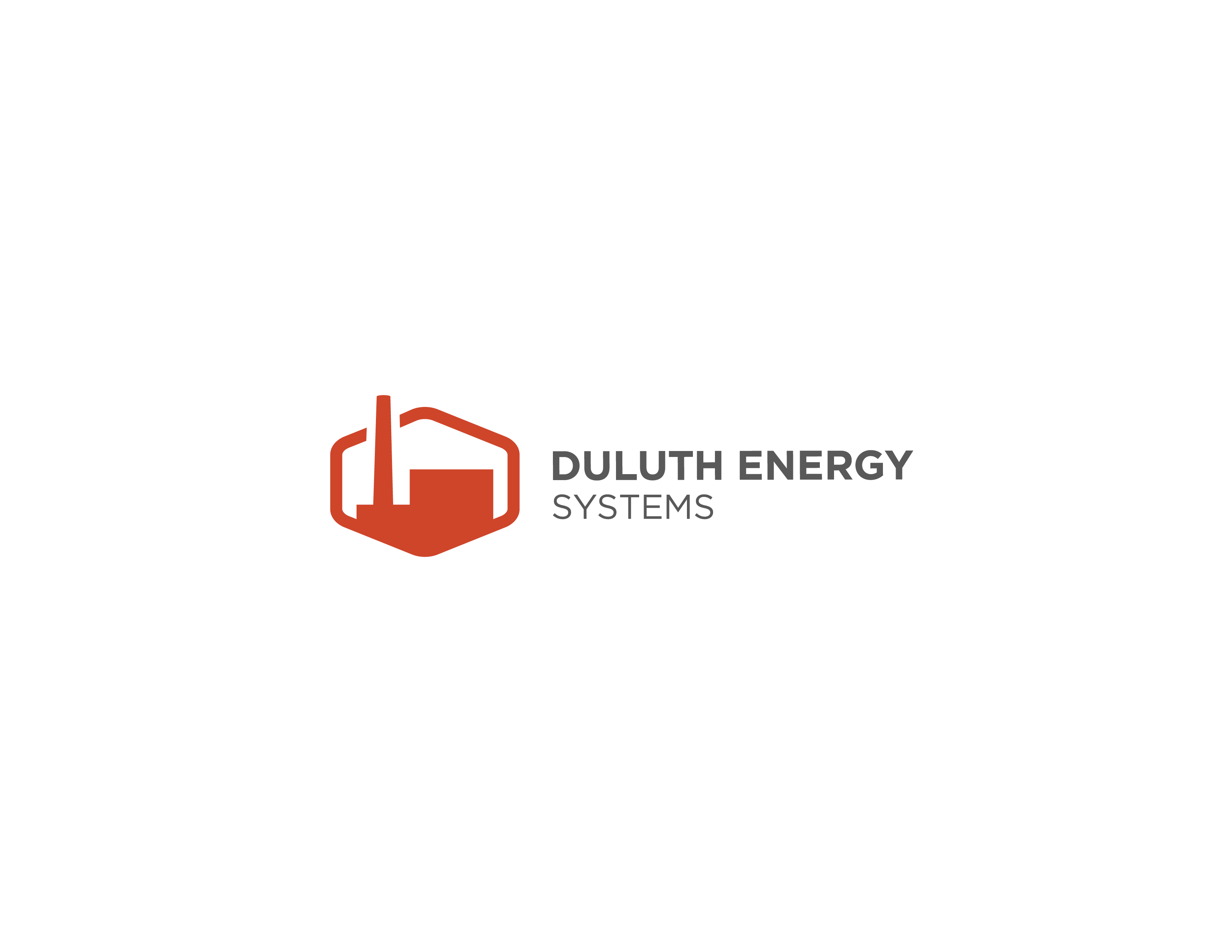 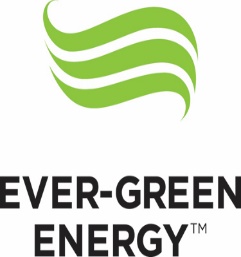 Critical Upgrades to Existing System
Efficiency Improvements (Hot Water)
Renewable Energy
System Growth
13
Strategic Plan
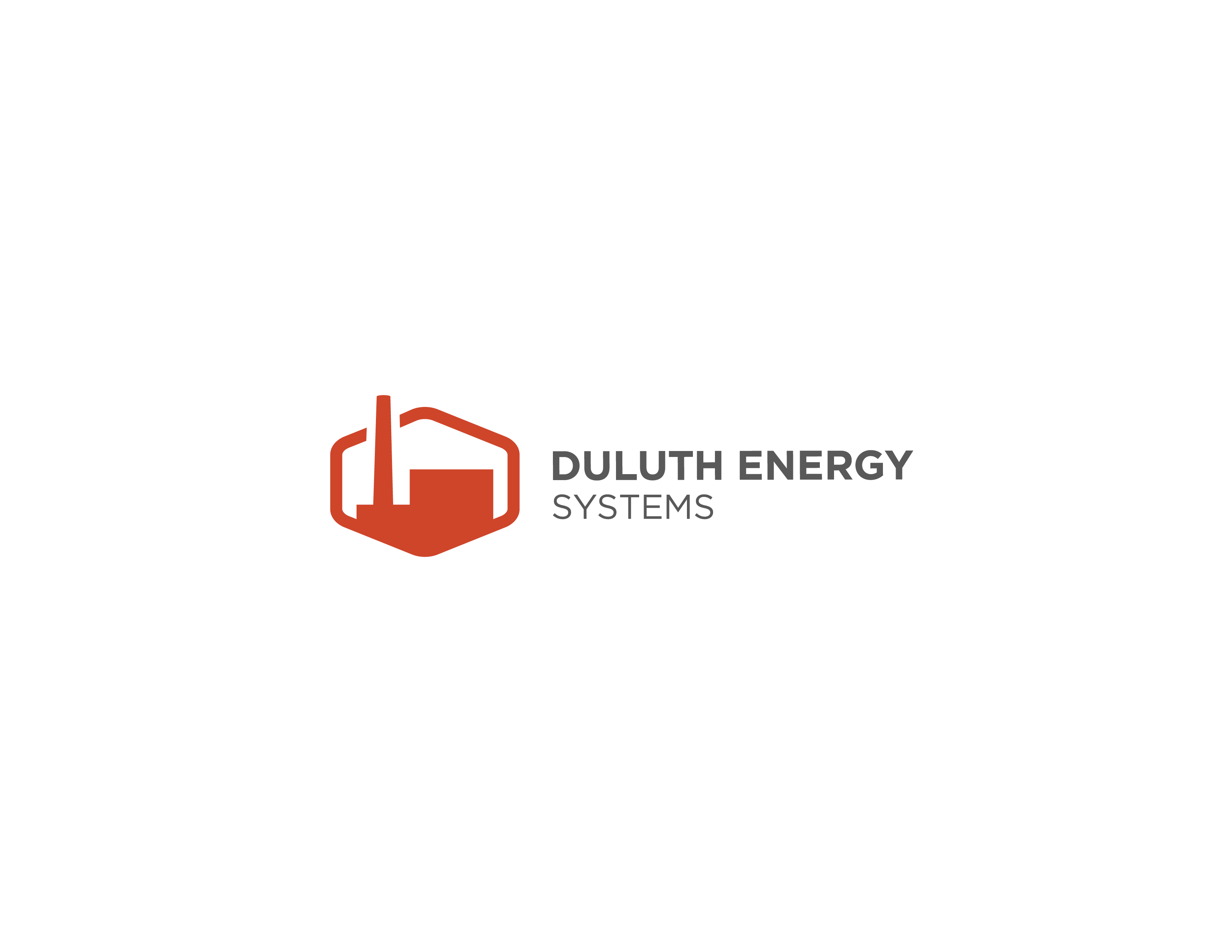 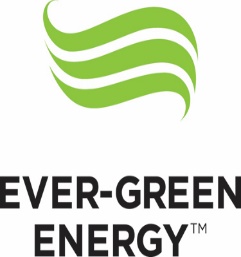 Critical Upgrades to Existing System
Total Plant Outage / Repair
Safety Upgrades
Equipment Overhaul / Replacements
Trending & Data
Gas Burner Management System Upgrade
Reliable Emergency Power
14
Strategic Plan
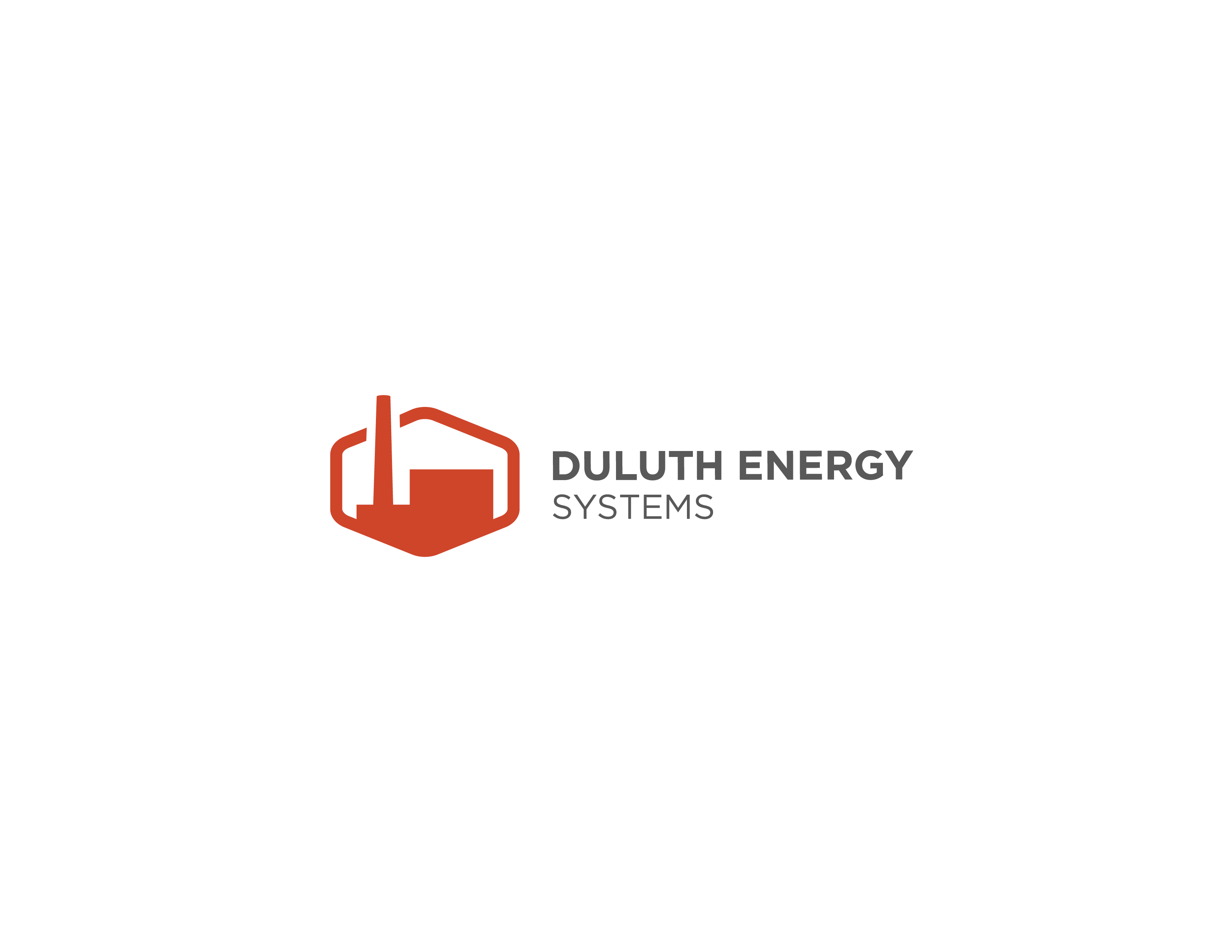 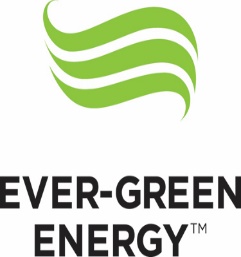 Efficiency Improvements
Hot Water Conversion
How to Fund?
Where to Start?
15
Conversion to Hot Water
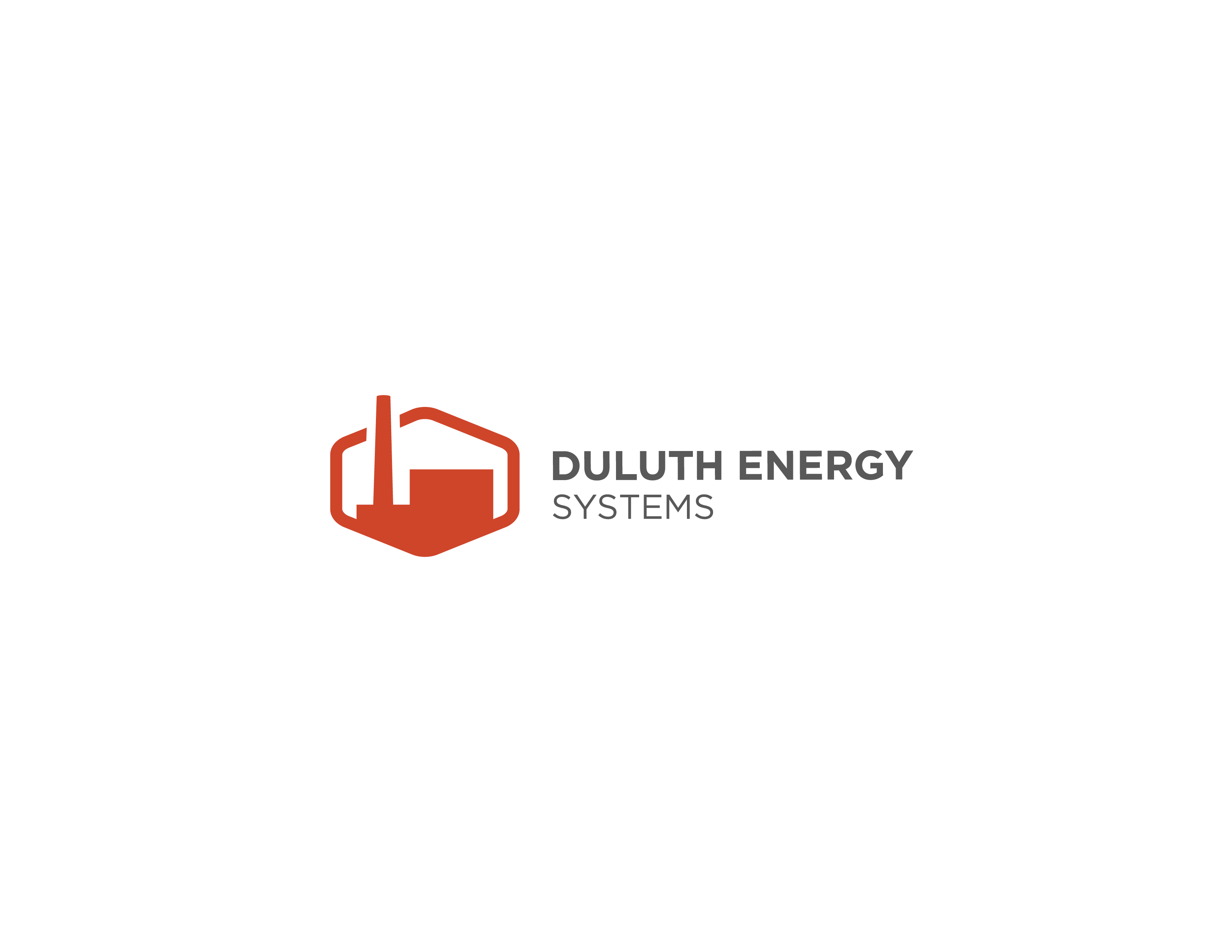 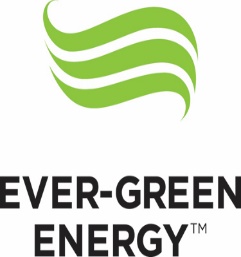 Duluth announced intention to modernize Superior Street
17 Blocks over 3 years
Building-Face to Building-Face Project
Replacement and Upgrade of all Utilities
16
Superior Street Project
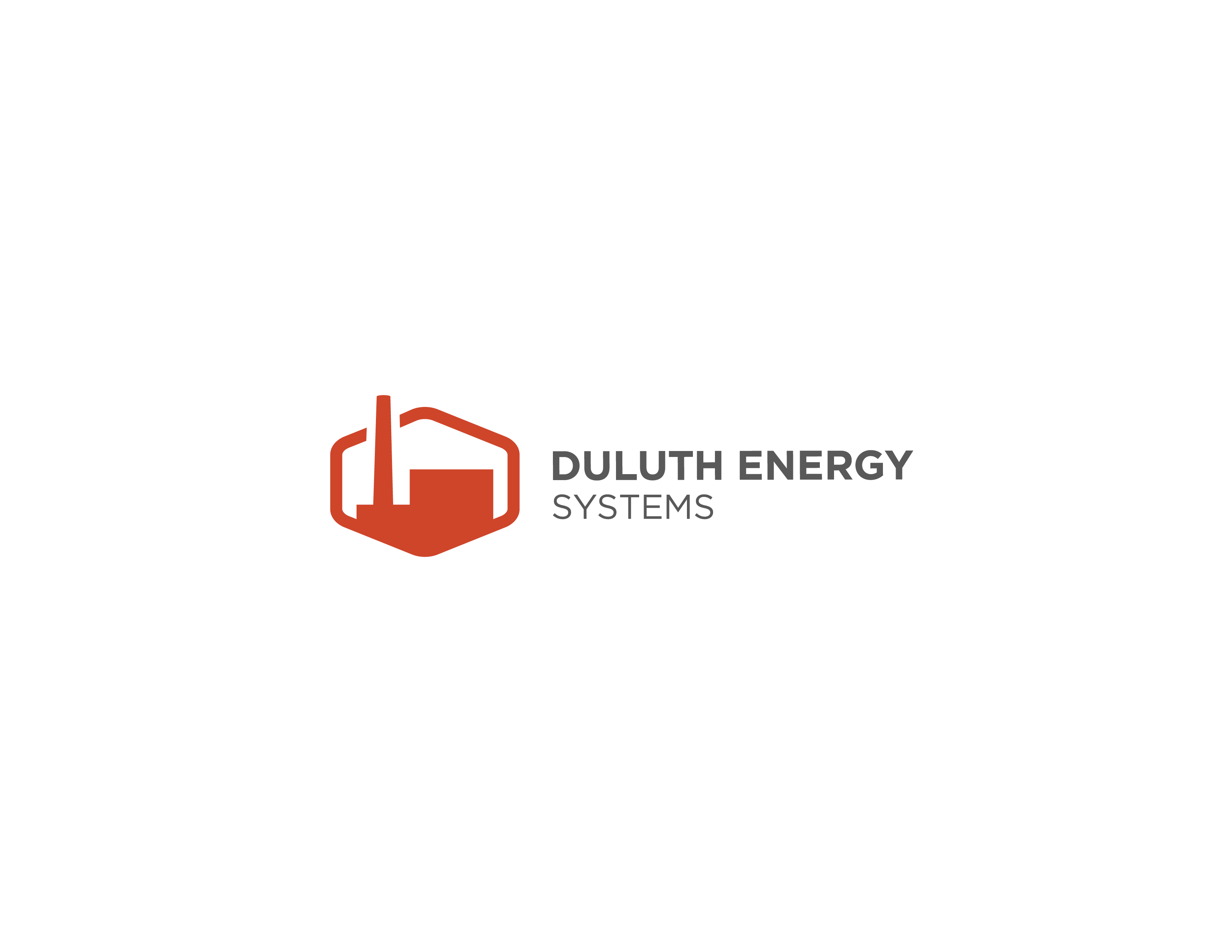 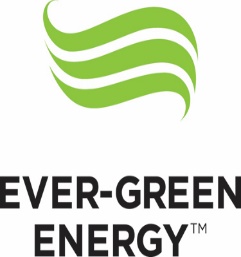 1932
17
Decisions…
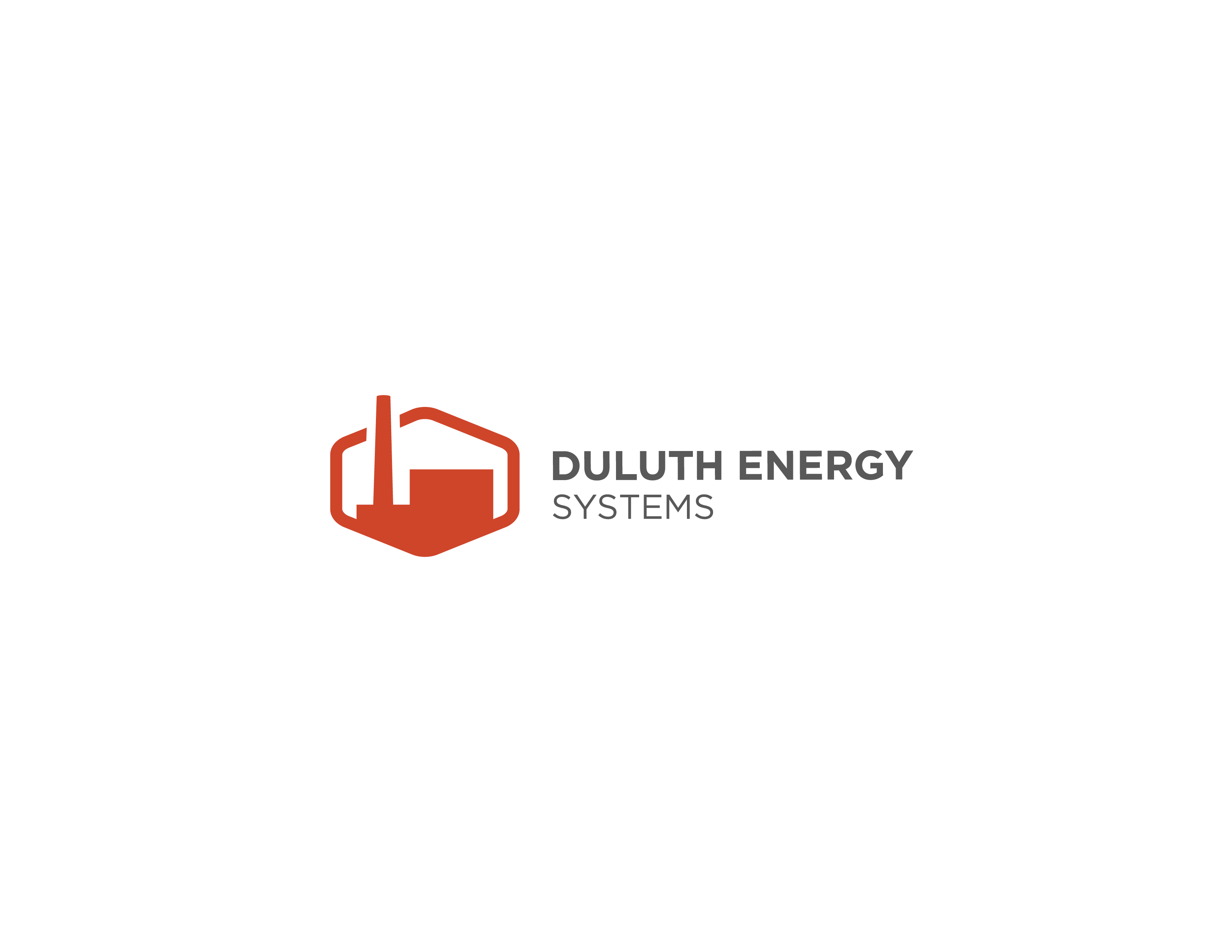 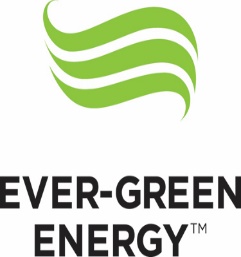 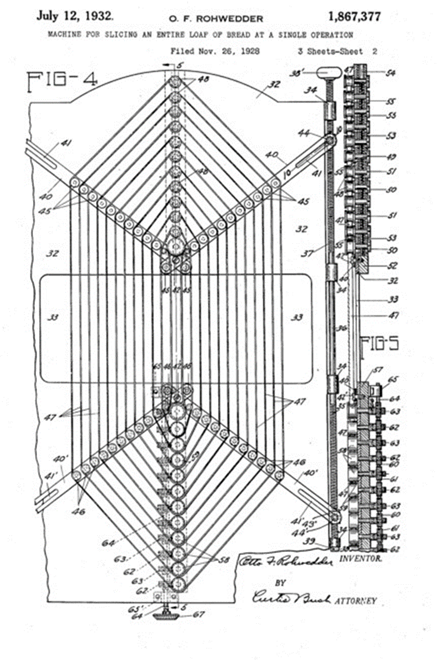 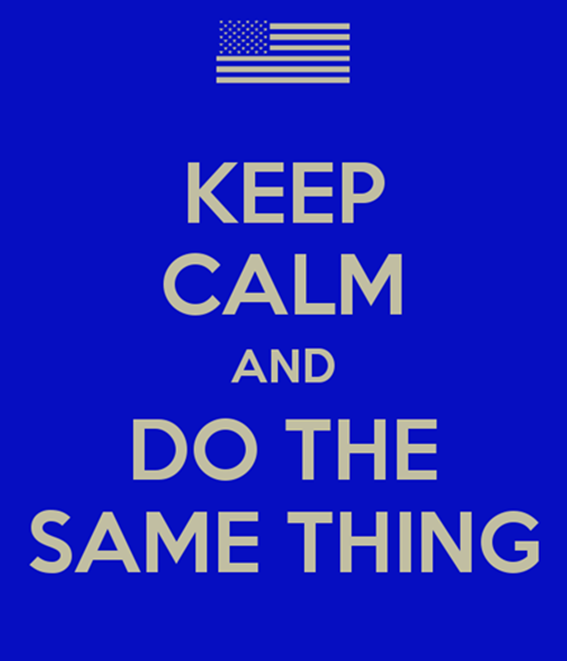 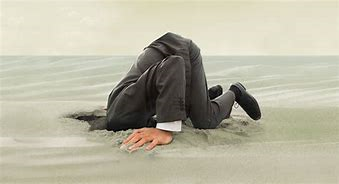 18
Because Compared to Steam…
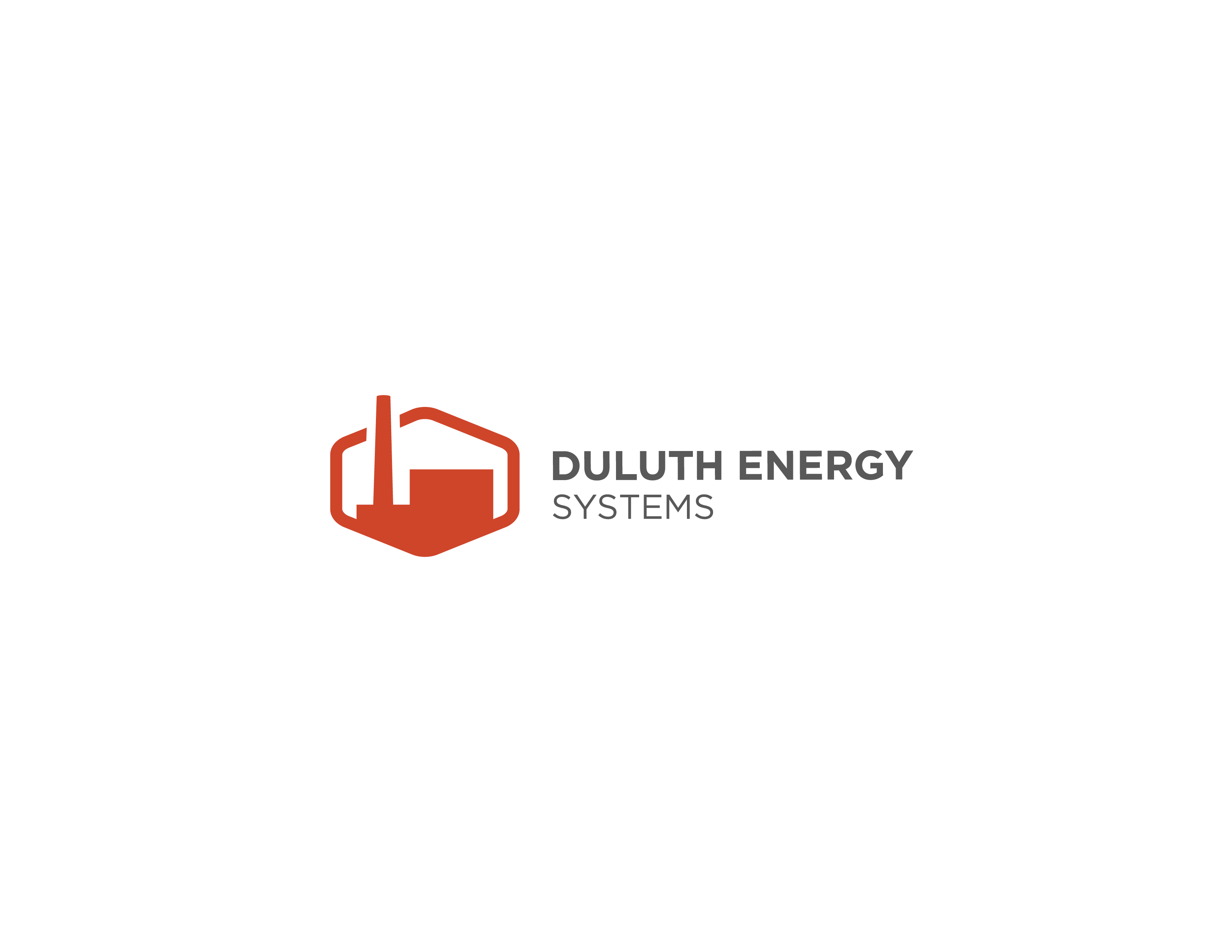 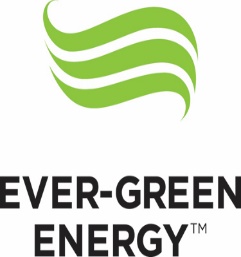 Hot Water is:
19
Steam System Inefficiency
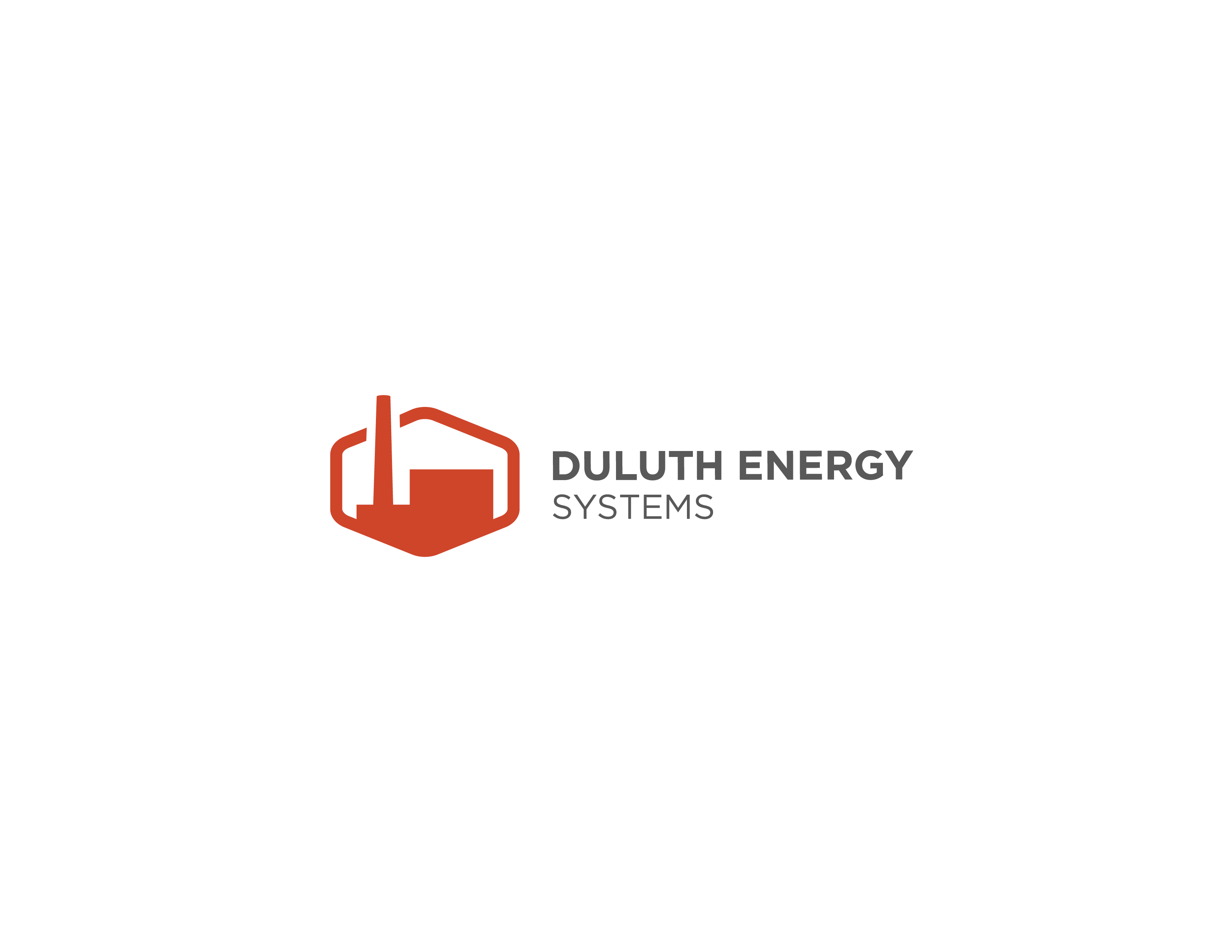 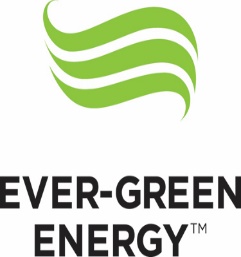 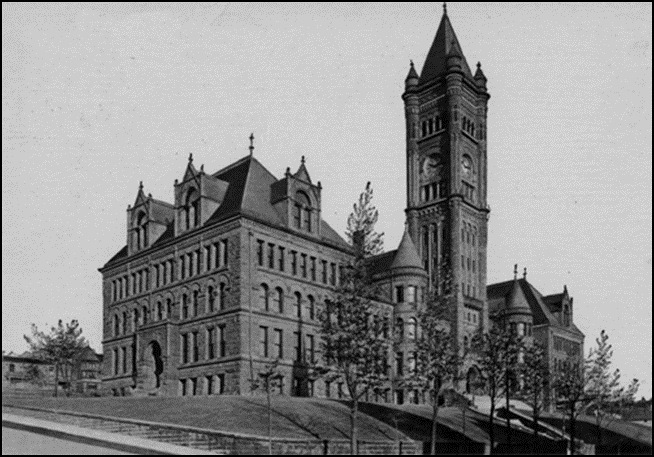 365°
180°
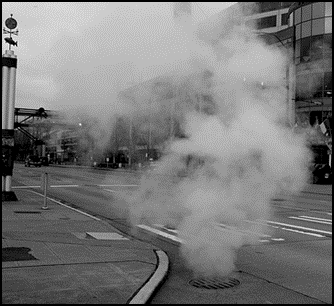 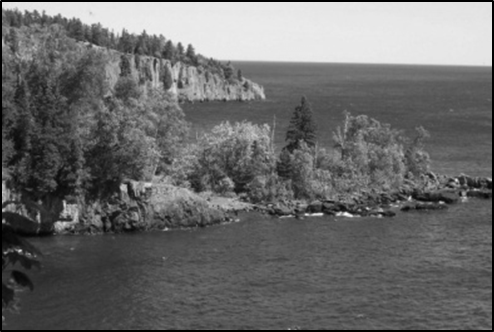 80°
43°
20
Hot Water System Efficiency
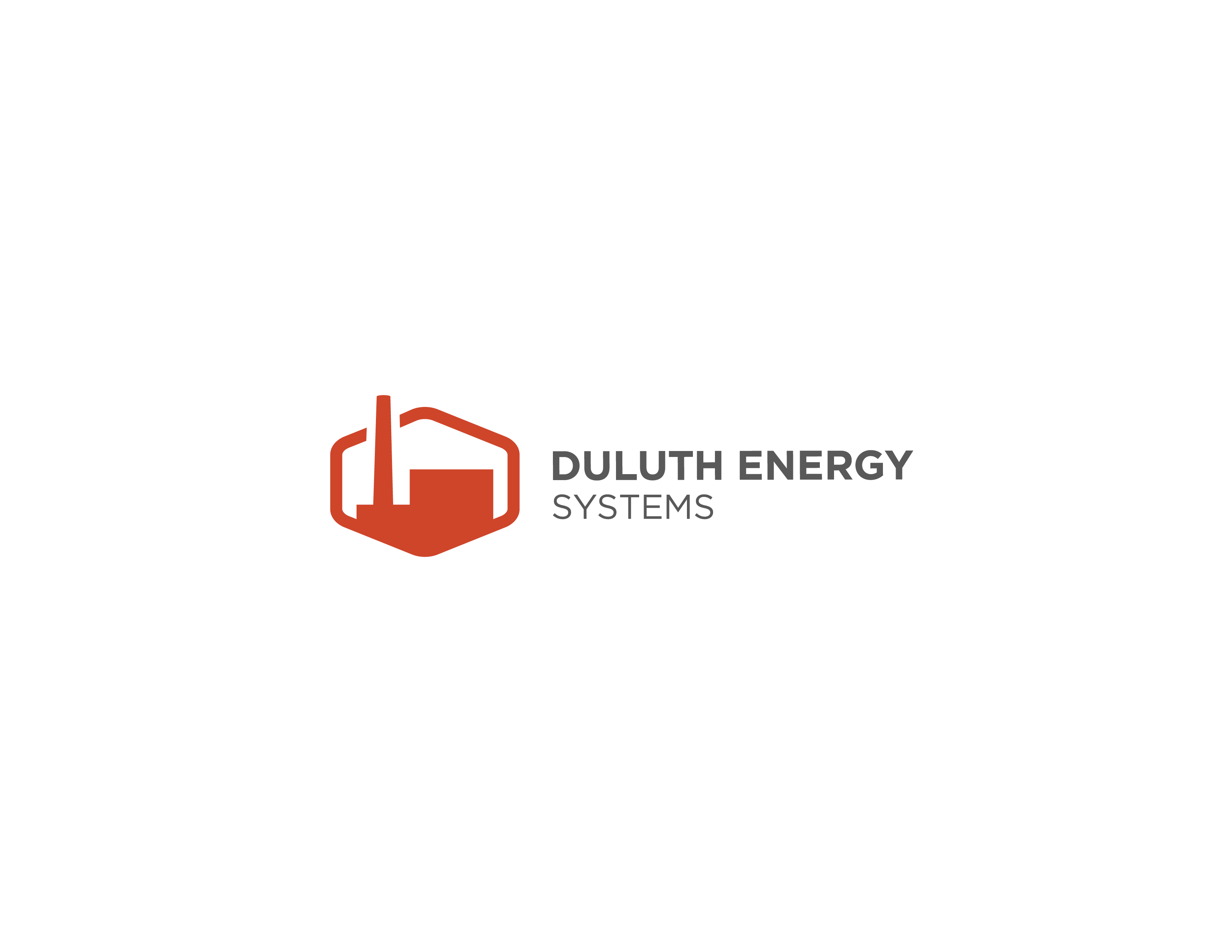 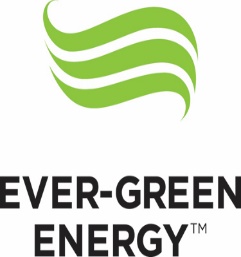 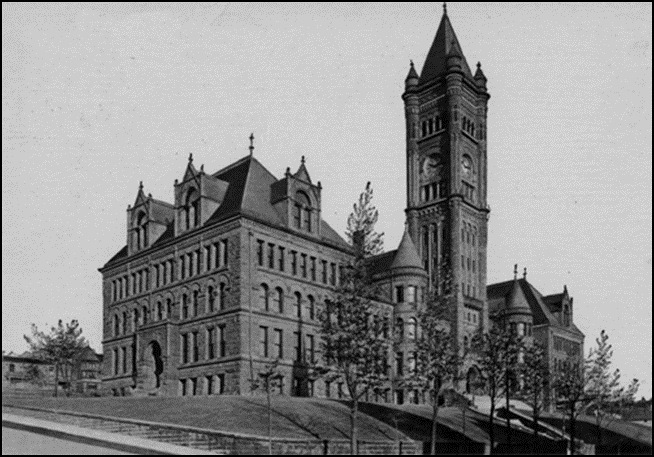 200°
160°
21
Hot Water Benefits
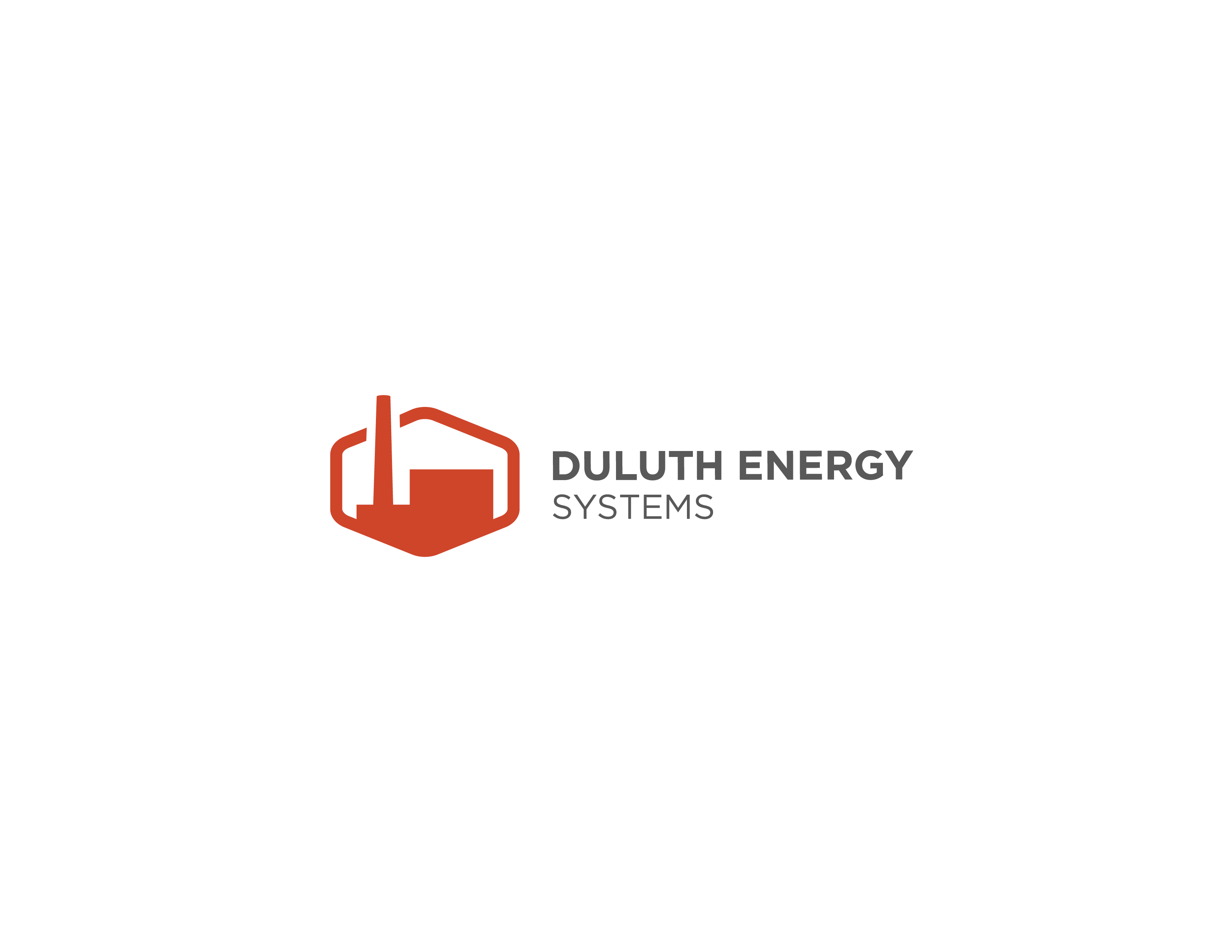 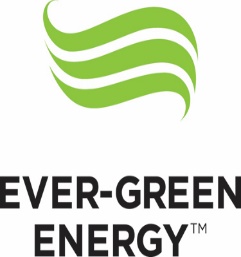 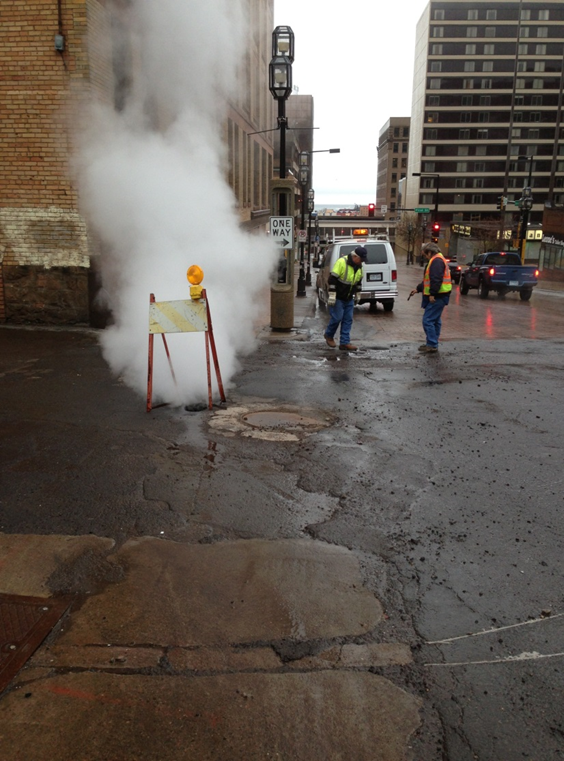 Up to 20% System Losses
No Manholes!
22
Superior Street Project
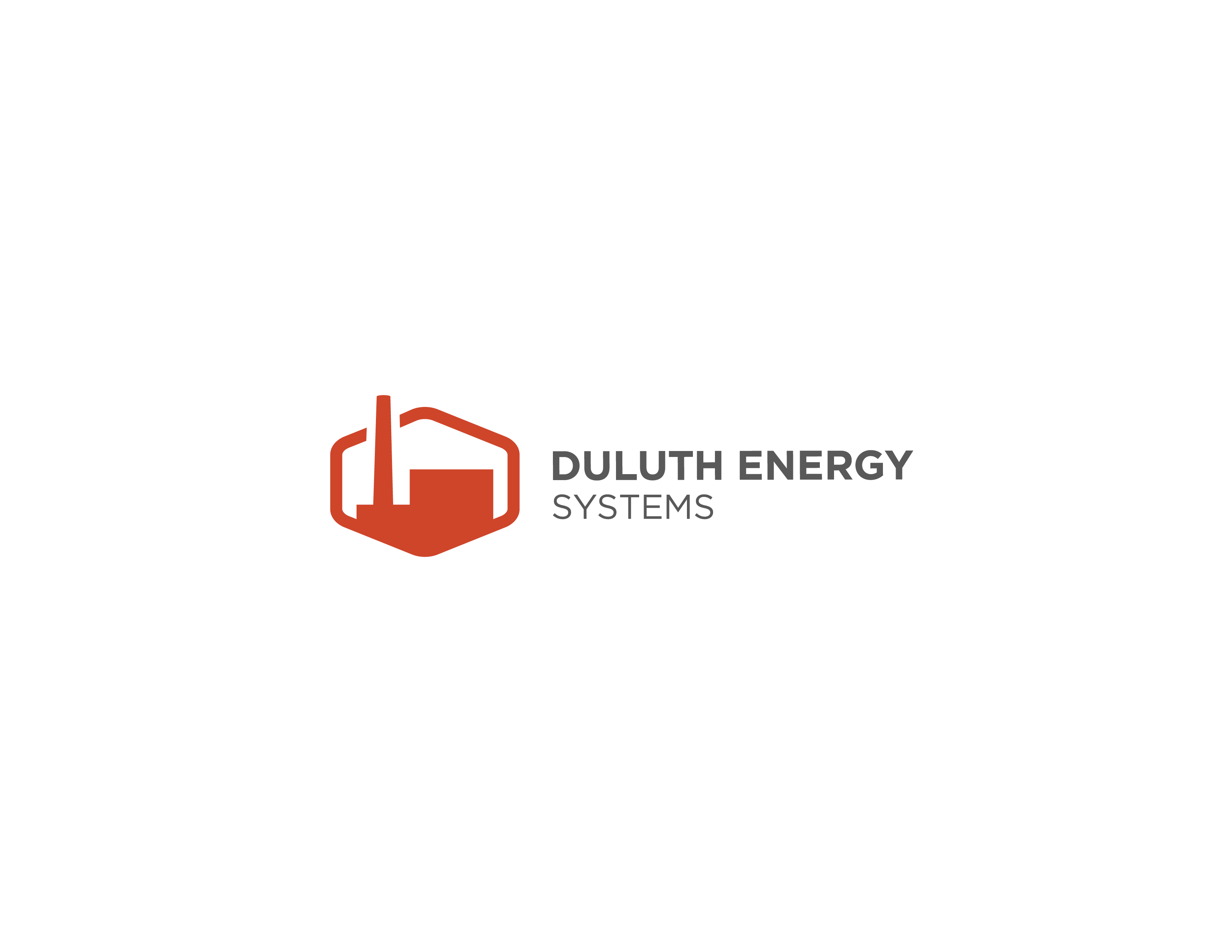 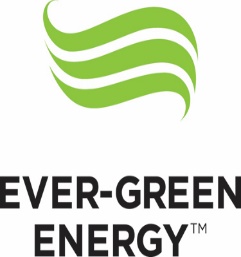 Bonding Request
2016 request for $21M to support the system transformation (no bonding bill)
2017 – Awarded $15M in state bonding
2018 – Request for additional $7M
Additional funds to come from other sources
Superior Street load is 30% of system
23
Superior Street Phasing
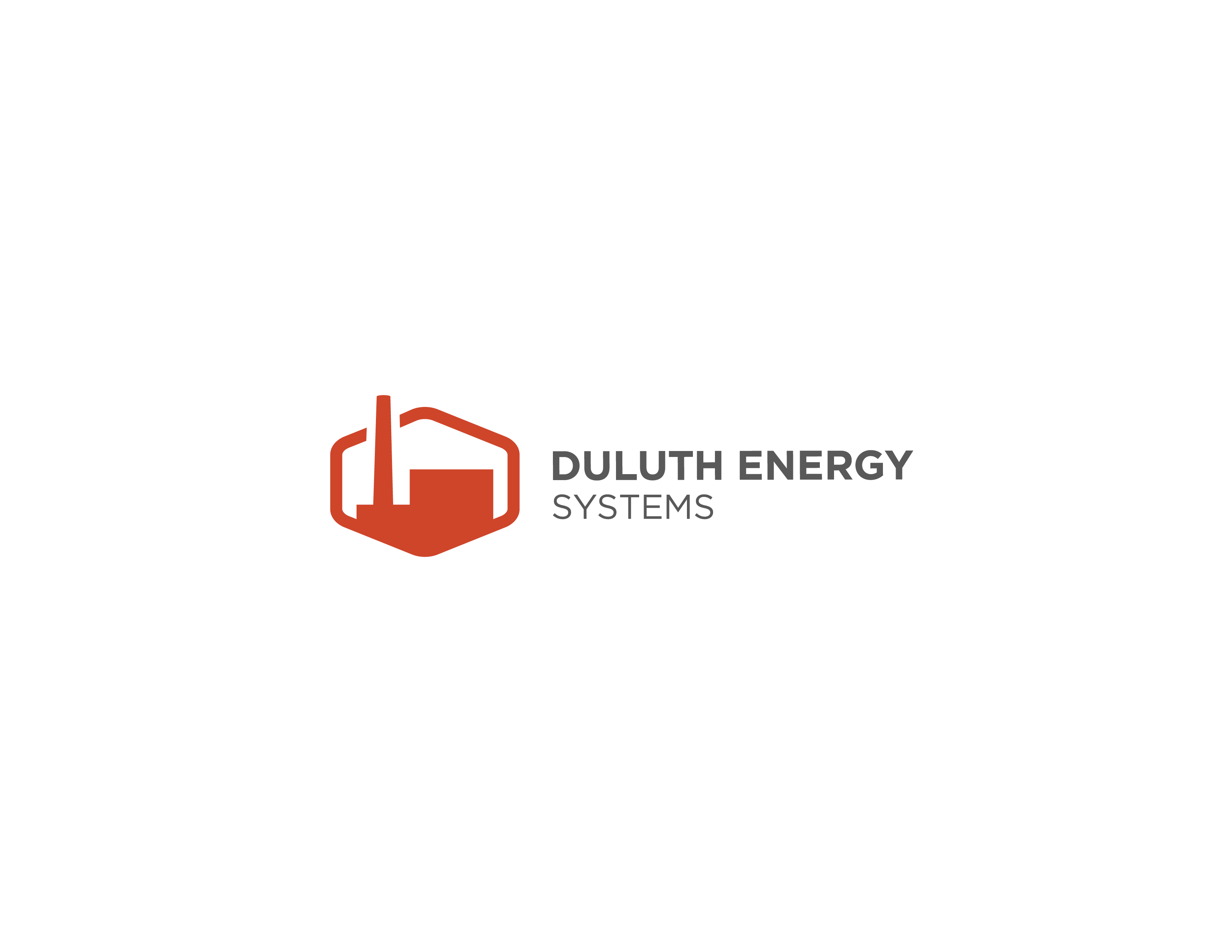 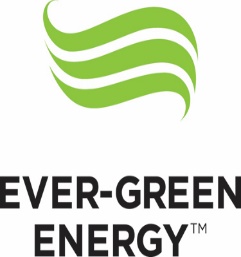 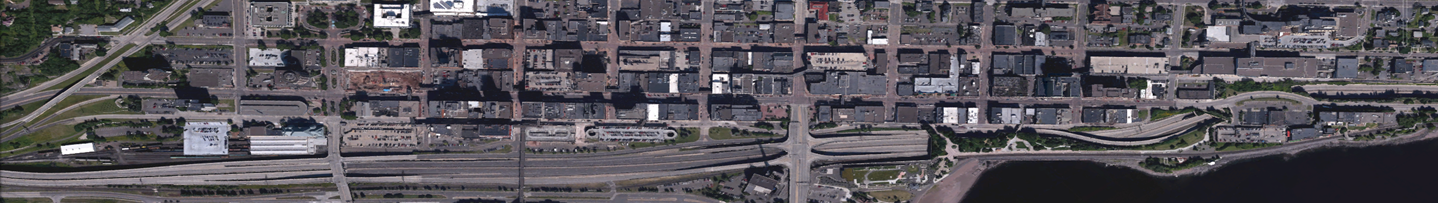 24
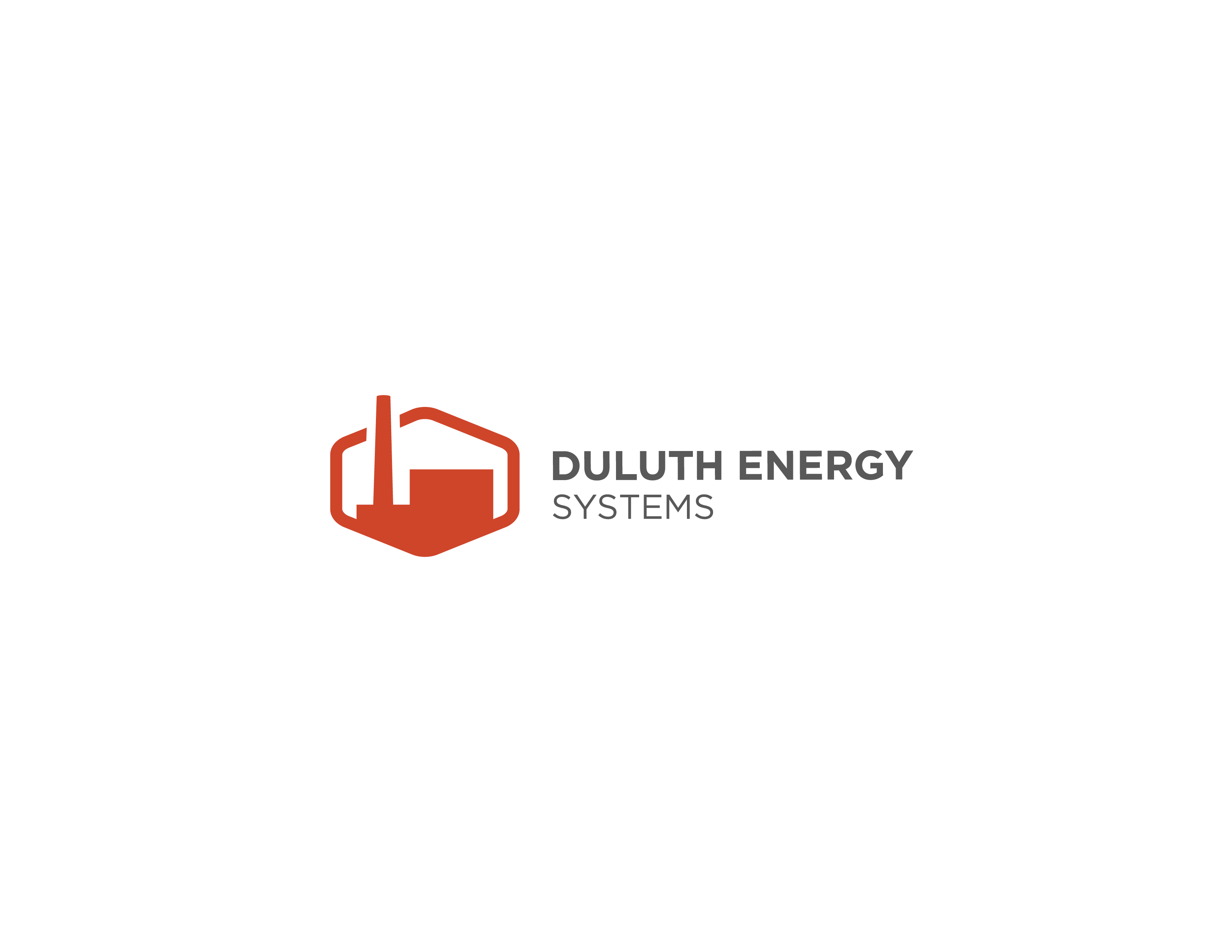 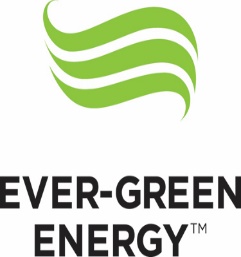 Superior Street Hot Water Routing
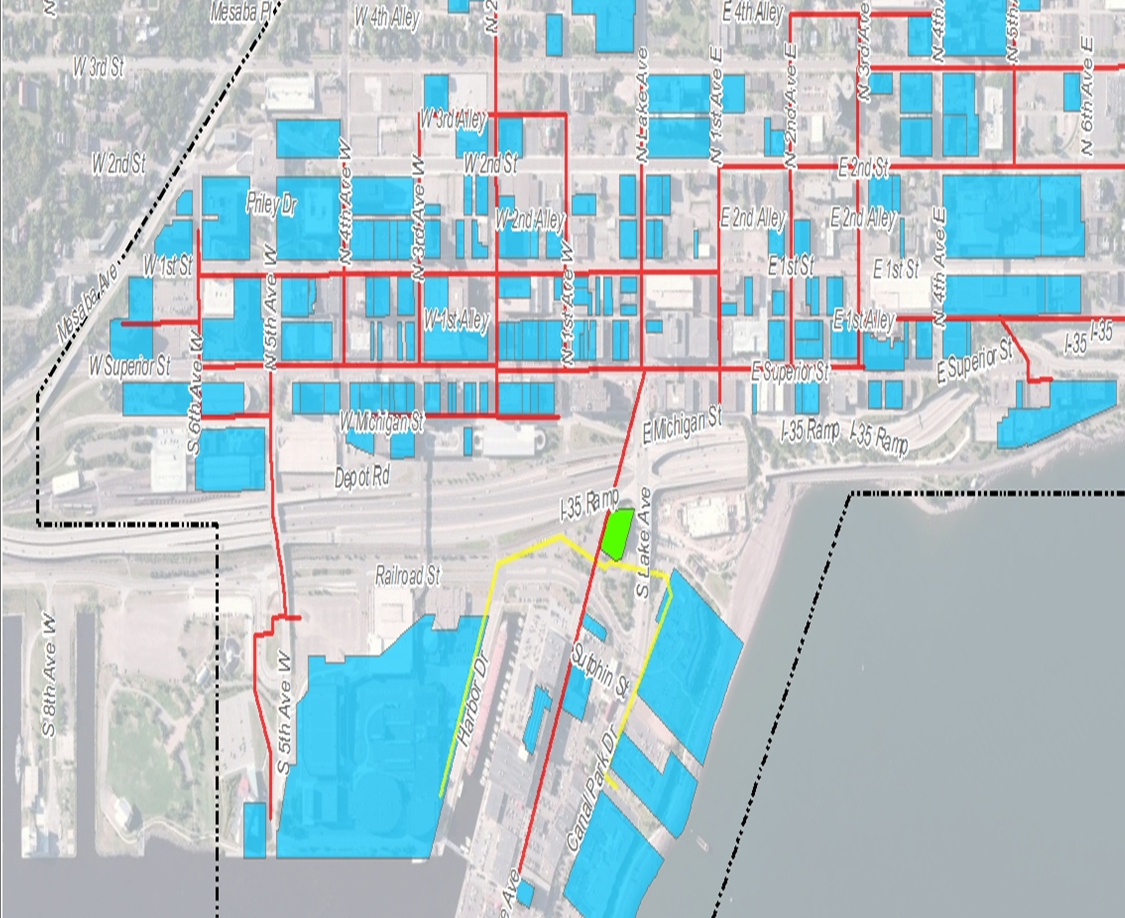 25
Strategic Plan
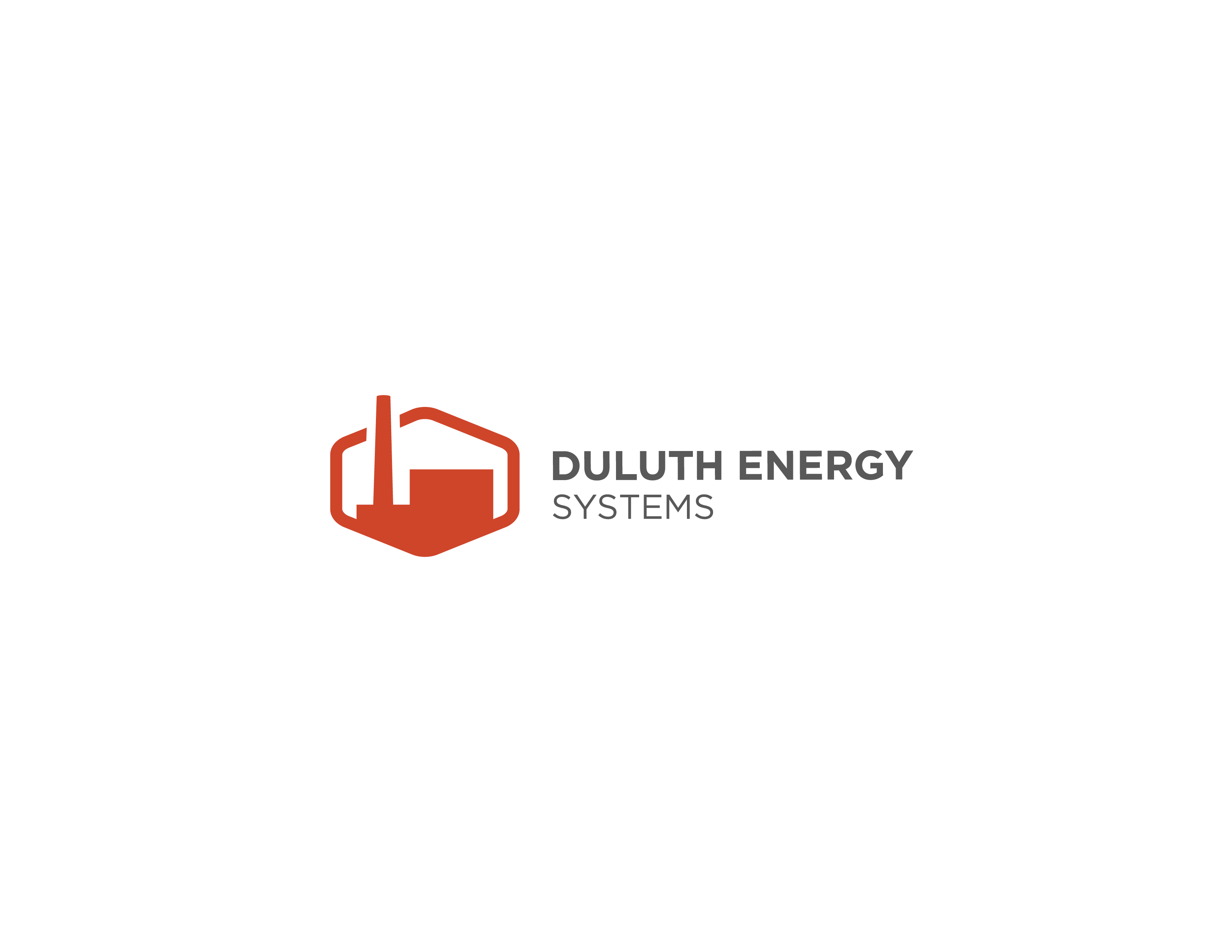 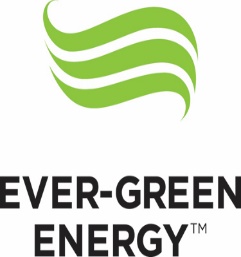 Renewable Energy 
Made Possible By:
Reliable Plant
Modern Distribution
Energy Plan
Forward Thinking (EGE & City)
26
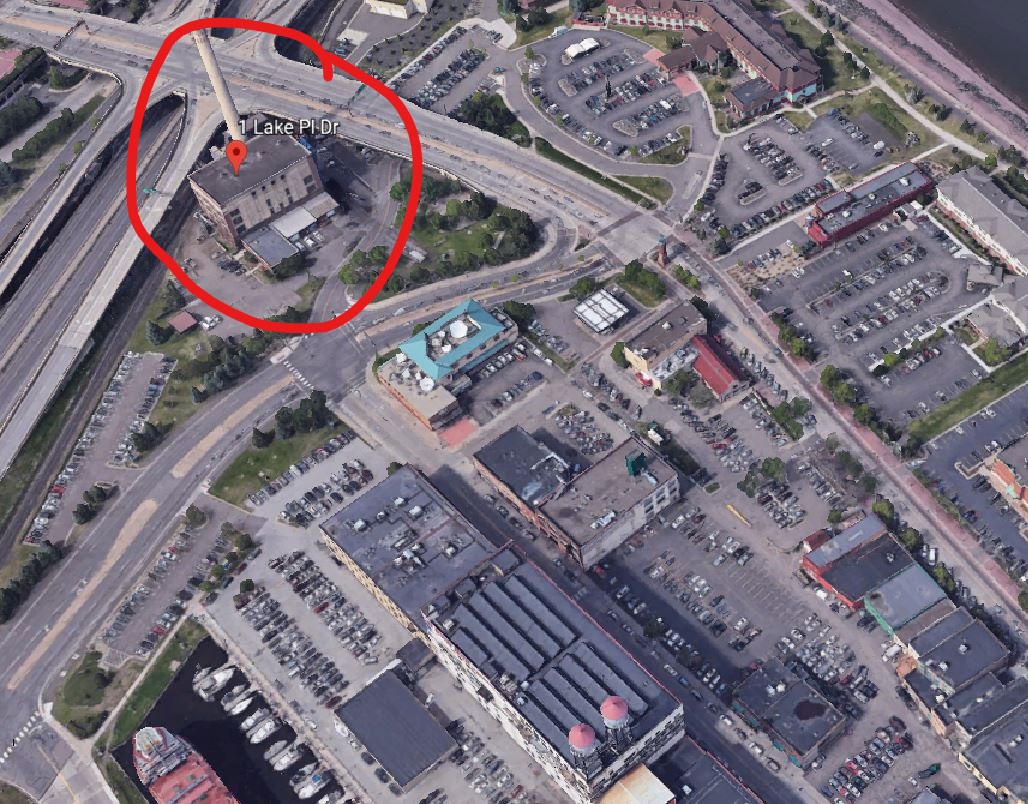 Strategic Plan
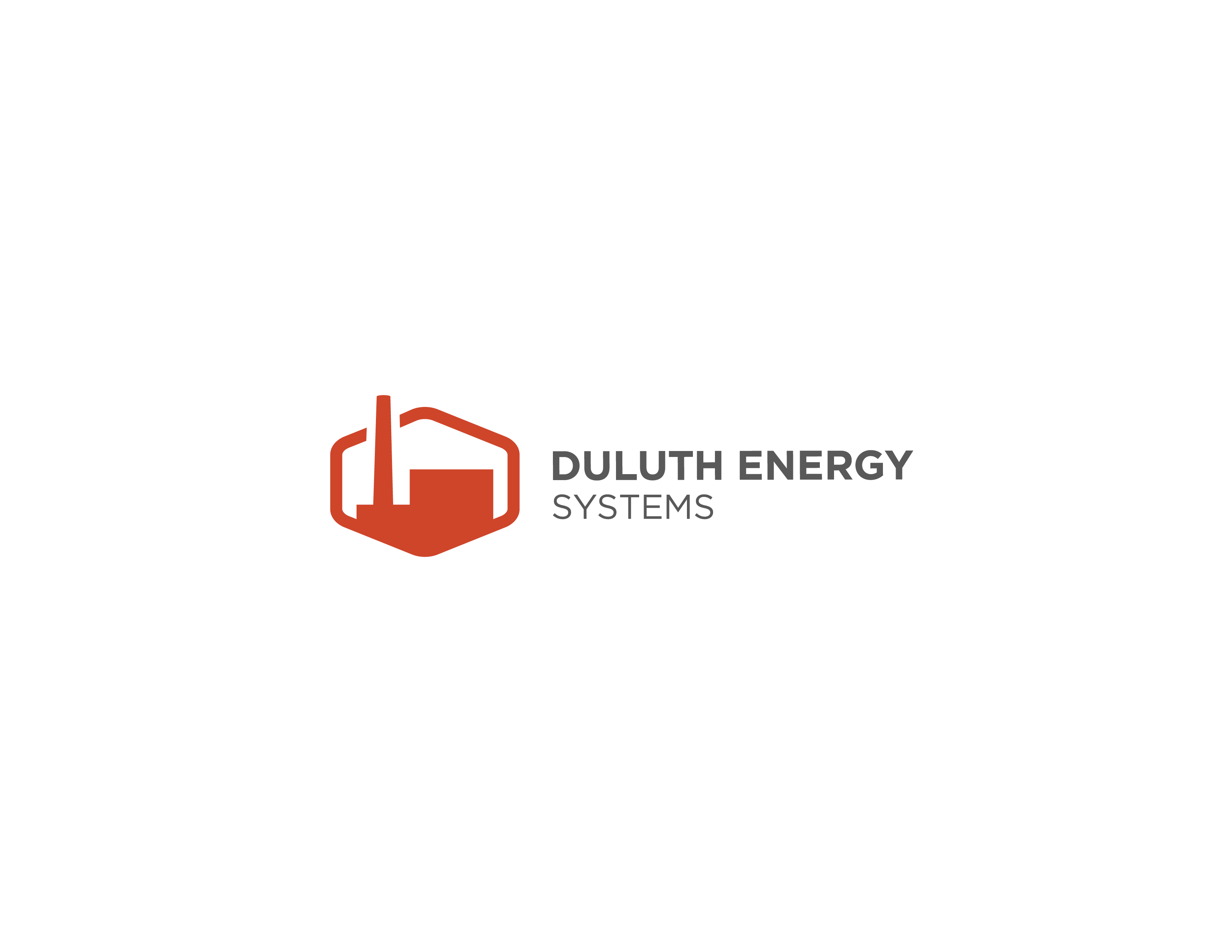 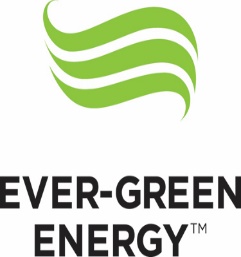 Renewable Energy
Solid Fuel & Liquid Fuel Options Investigated
Solid Fuel:
Capital intensive
Significant space requirements
Messy process in the heart of the tourist district
RFO
Easier boiler retrofit
Less intensive capital costs
Less visible
27
RFO Operation
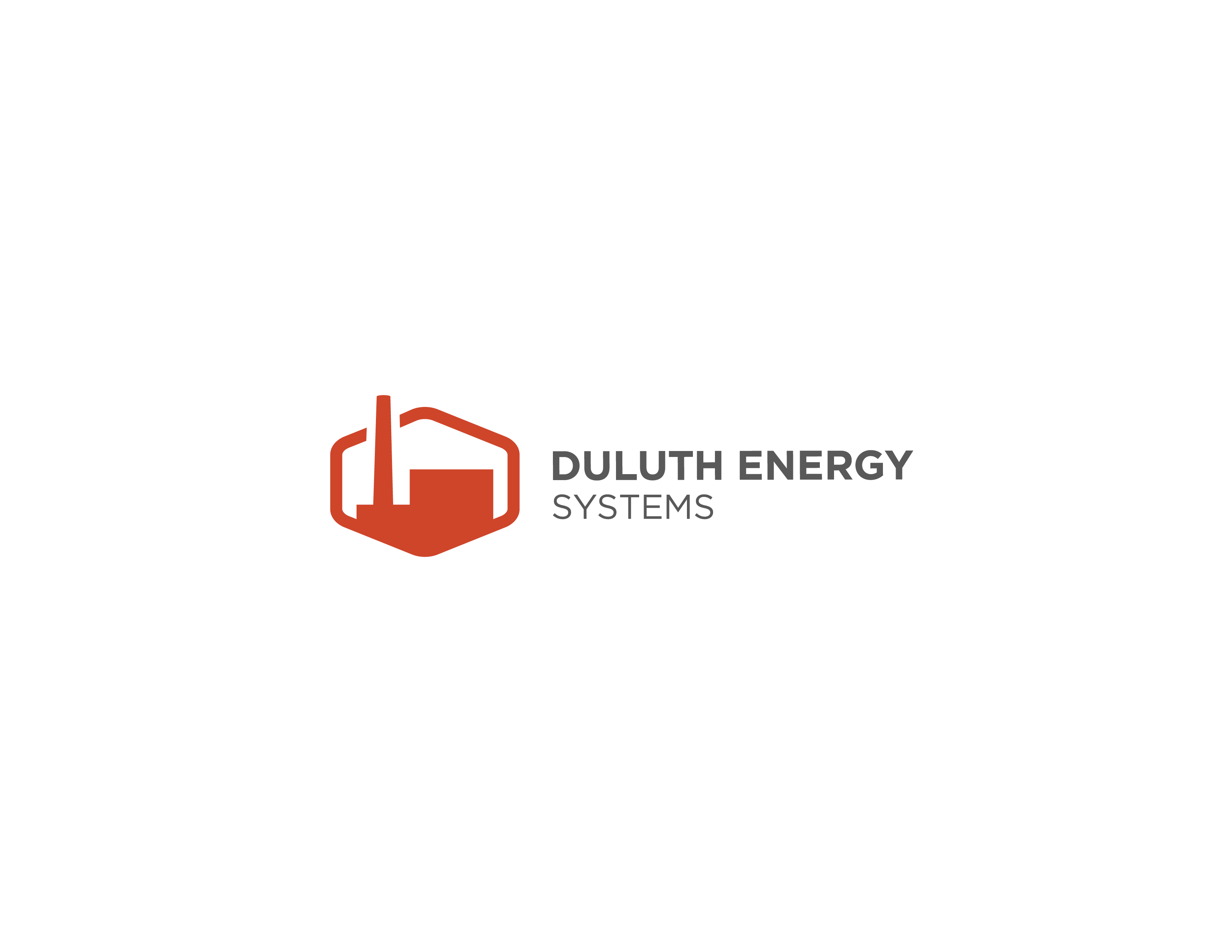 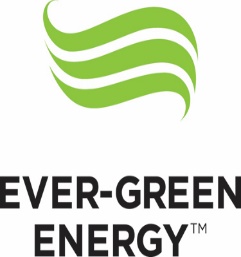 RFO will become our base fuel, coal and natural gas will  be supplemental
Boilers 1 & 4 
RFO, Natural Gas and Coal Capability
Ability to fire on RFO and Natural Gas or Coal simultaneously
Base load of RFO to provide “Comfort Heat”
Remaining load of coal or gas to provide “Process Heat”

Boilers 2 & 3 will have Natural Gas and Coal Capability
28
RFO Operation
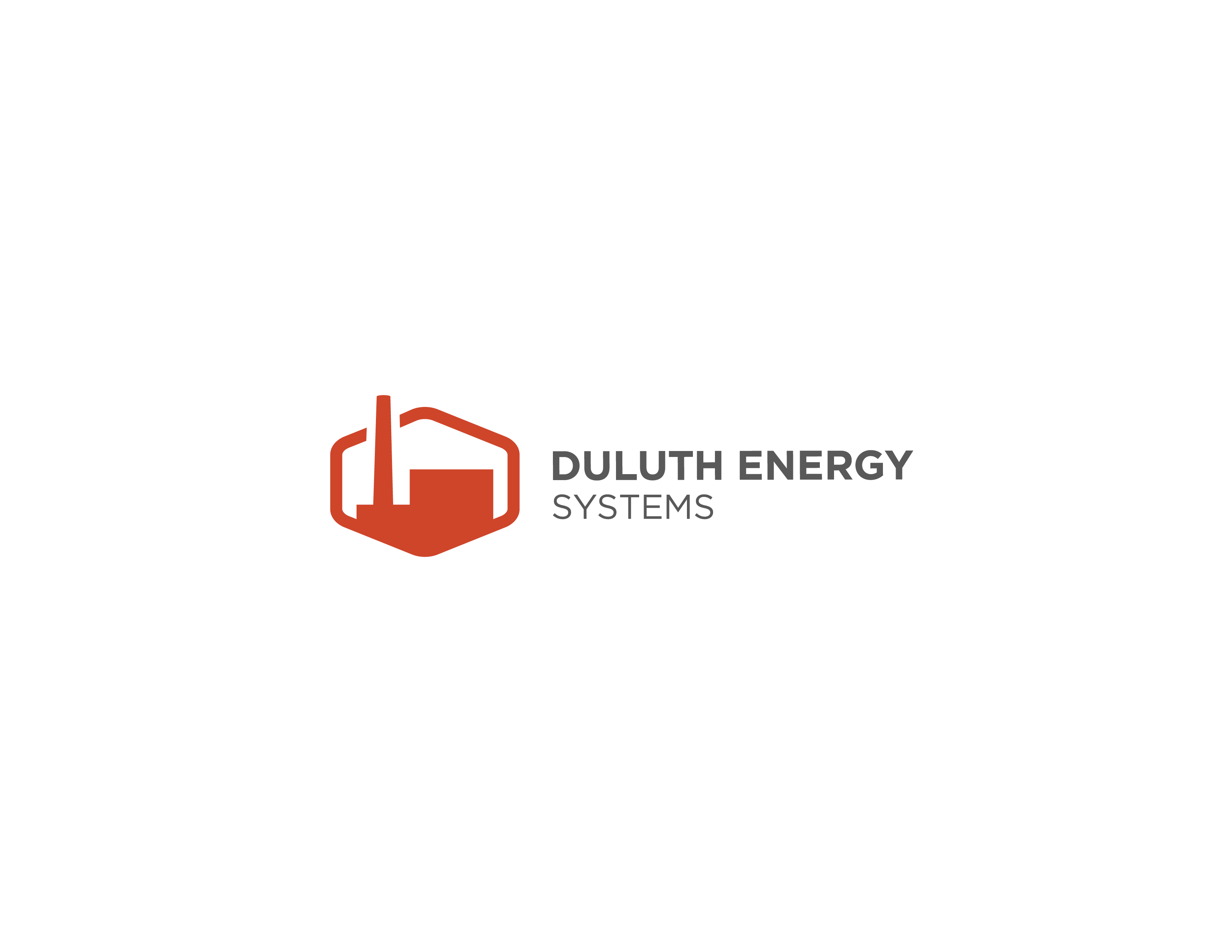 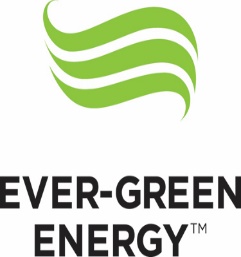 Rail Distribution to area
Off-Load and truck to Duluth Energy Systems
Multiple days of capacity in on-site storage tanks
29
Next Steps
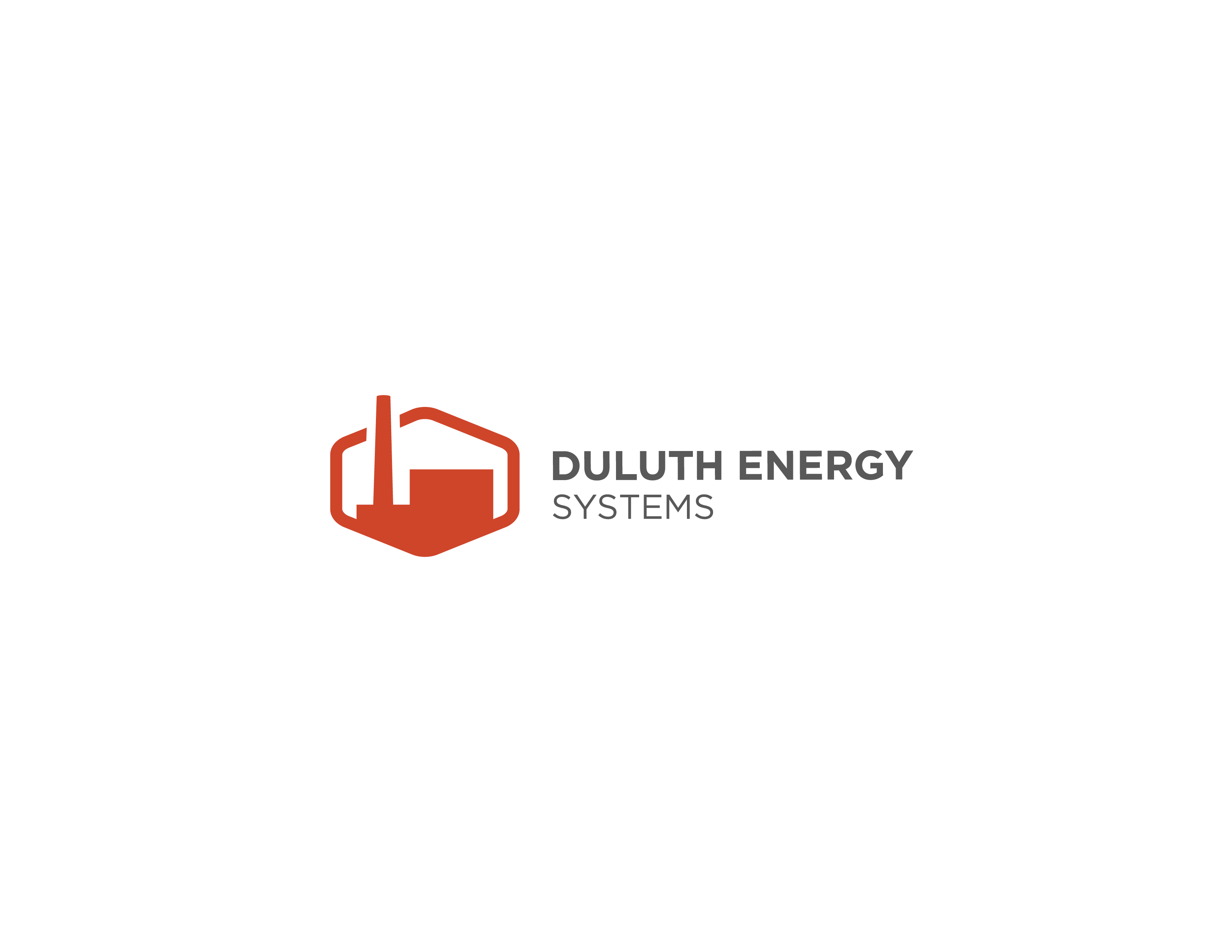 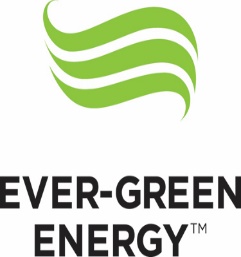 Permit work has begun
Need to determine what pollution control equipment is needed for RFO / Natural Gas combination 
Current agreement will displace between 1/3 and ½ of current fuel requirements
30
Strategic Plan
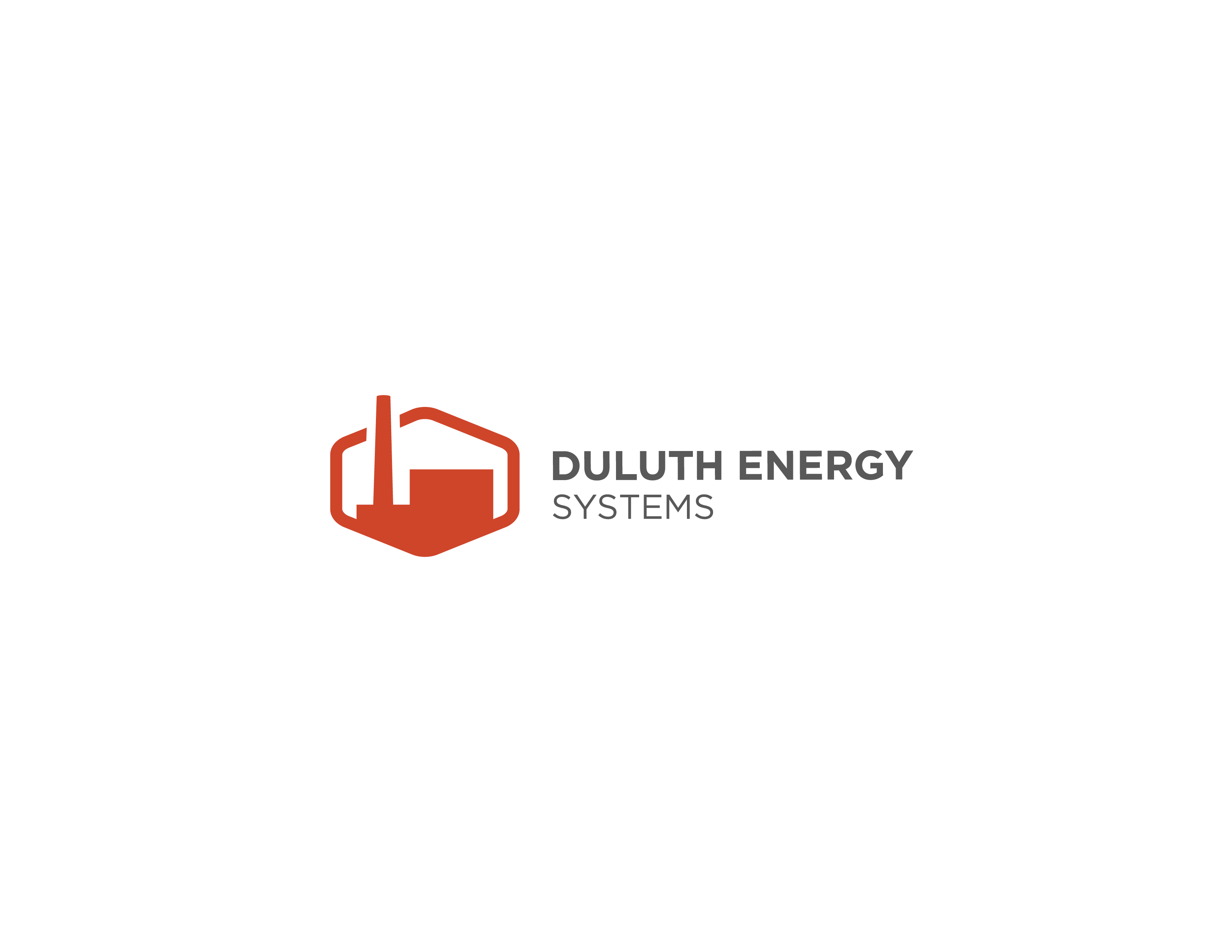 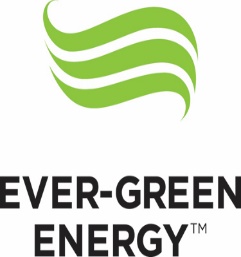 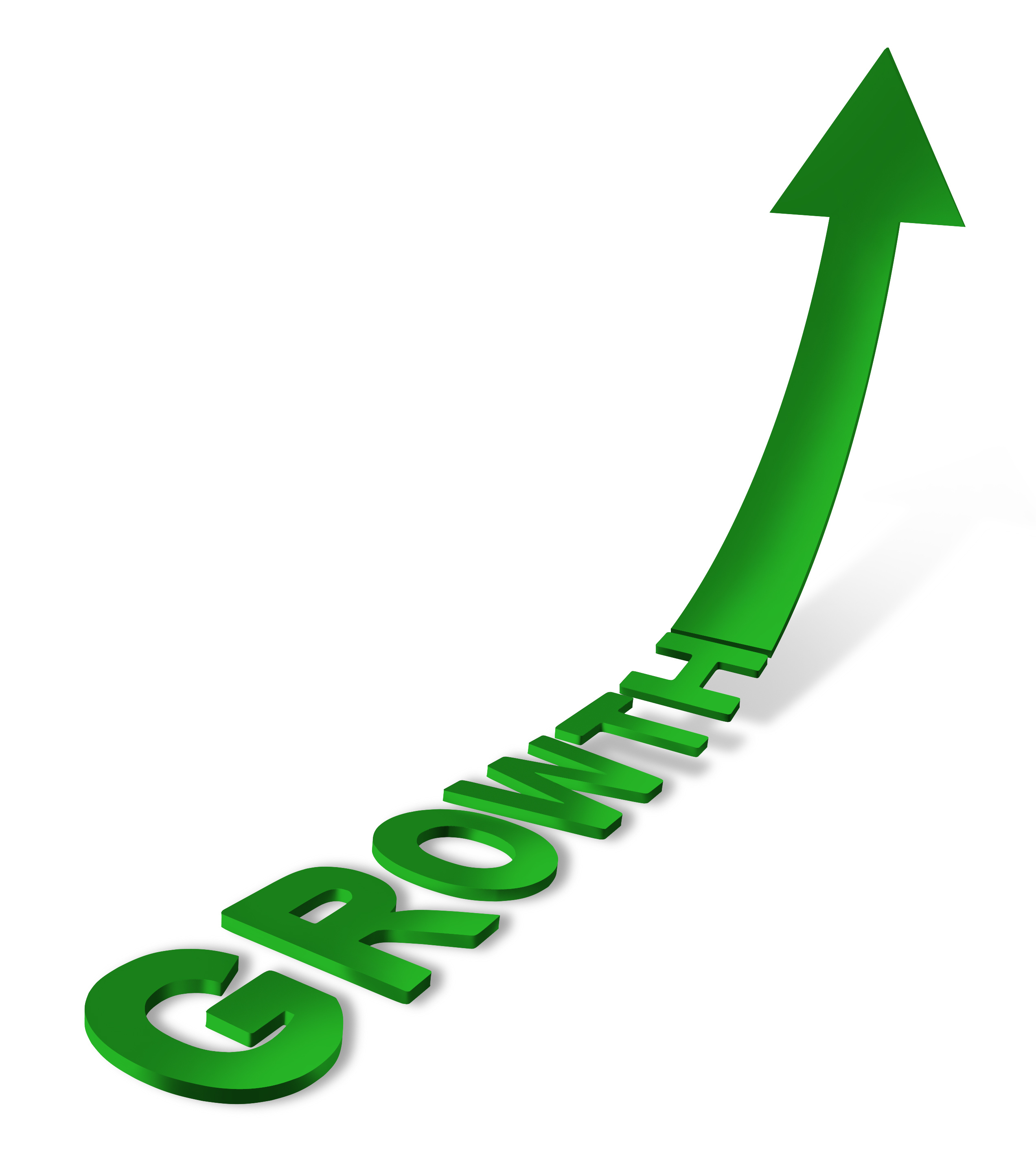 Lower Costs
Increased Reliability
Forward Thinking
Modern Distribution
31